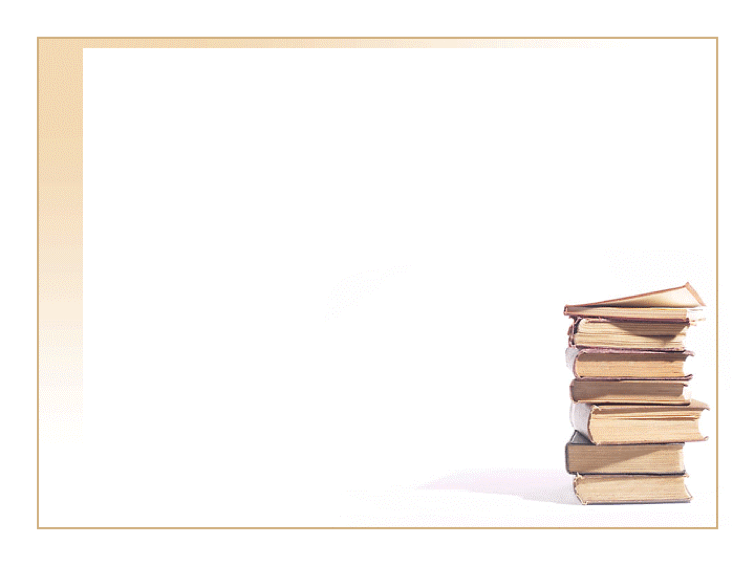 УМК  Тириновой О.И.по обучению грамоте:
сочетание лучших традиций классической методики и качественно нового учебного  материала, реализующего идеи развивающего обучения
Стороженко Ирина Николаевна,
учитель начальных классов
ГУО «Средняя школа №21 г. Могилёва»
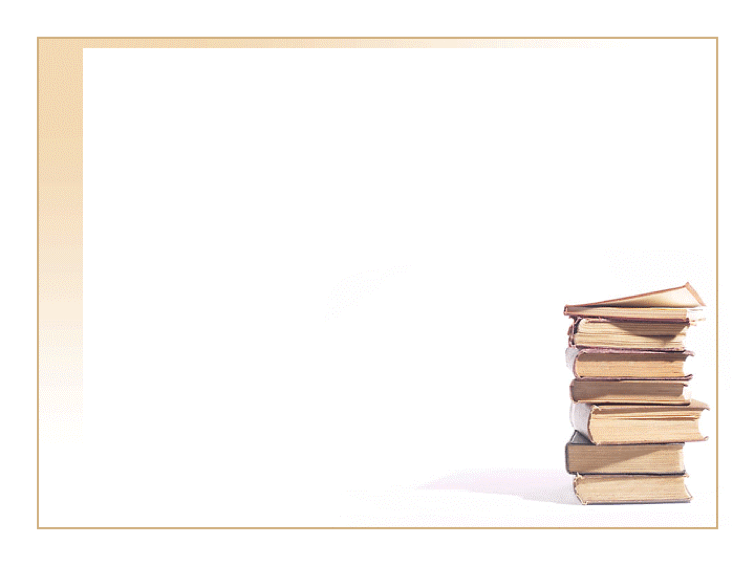 Состав нового УМК по обучению грамоте
Букварь – учебное пособие для 1 класса
Пропись 1, Пропись 2, Письмо – 
    учебные пособия для 1 класса
Обучение чтению в 1 классе – 
    учебно-методическое пособие для учителей учреждений общего среднего образования
Обучение письму в 1 классе – 
    учебно-методическое пособие для учителей учреждений общего среднего образования
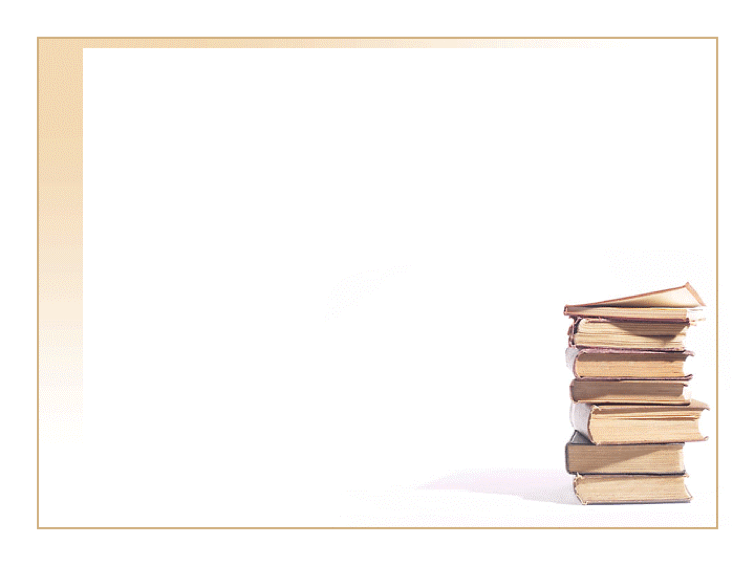 БУКВАРЬ О. И. ТИРИНОВОЙ
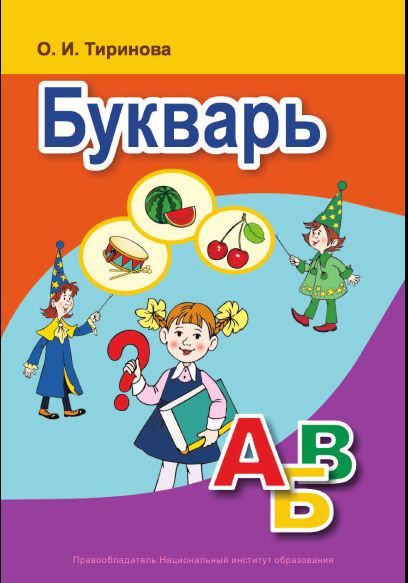 Букварь 
для 1 классаучреждений общего среднего образования 
с русским языком обучения
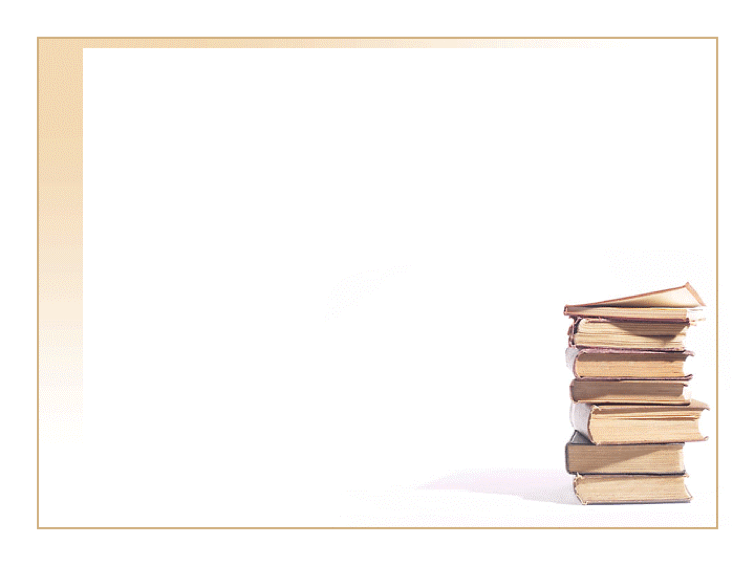 БУКВАРЬ О. И. ТИРИНОВОЙ
КОНЦЕПЦИЯ ОТБОРА И ПОСТРОЕНИЯ УЧЕБНОГО МАТЕРИАЛА В ПЕРИОД ОБУЧЕНИЯ ГРАМОТЕ

МЕТОДИКА ОБУЧЕНИЯ ЧТЕНИЮ  С ИСПОЛЬЗОВАНИЕМ НОВОГО УЧЕБНИКА
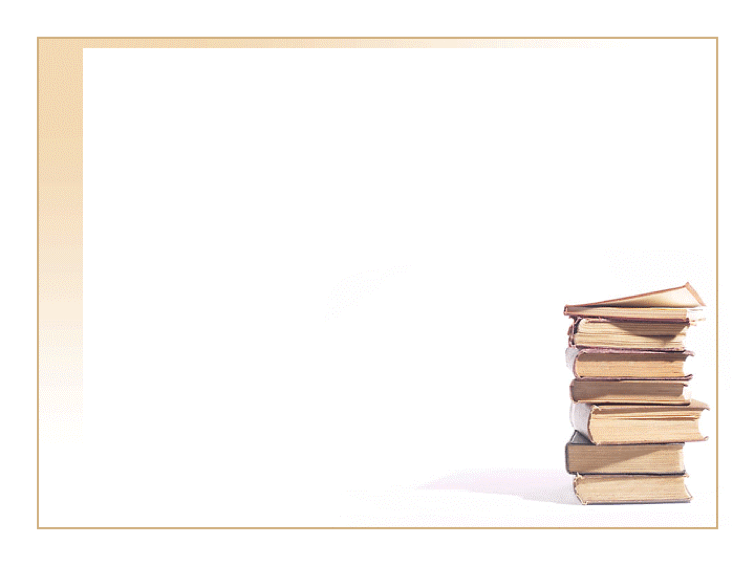 БУКВАРЬ О. И. ТИРИНОВОЙ
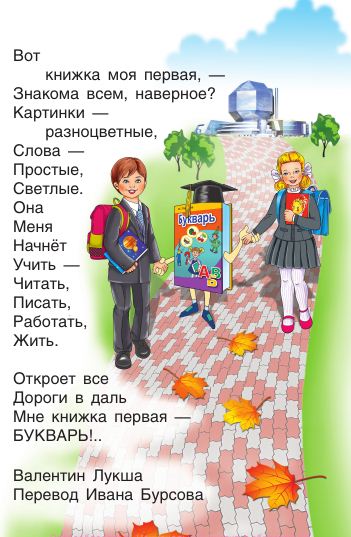 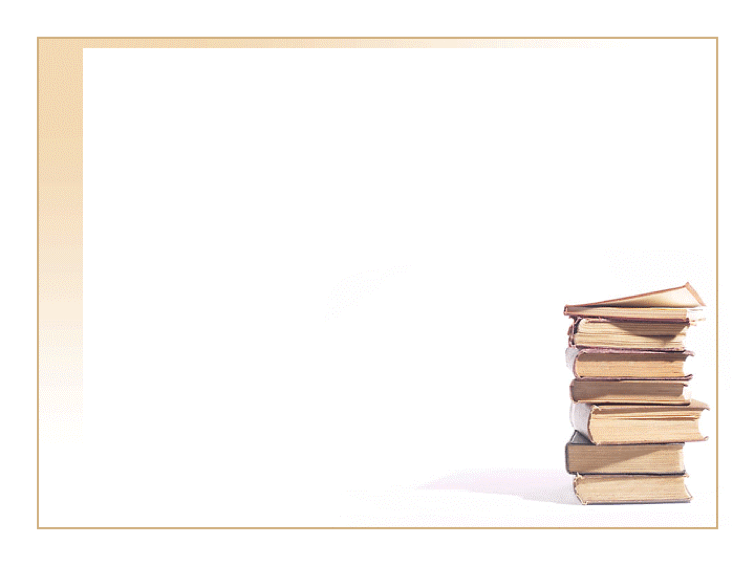 БУКВАРЬ О. И. ТИРИНОВОЙ
«Речь устная и письменная» 





«Предложение»
«Слово» 
«Слог»
«Ударение»
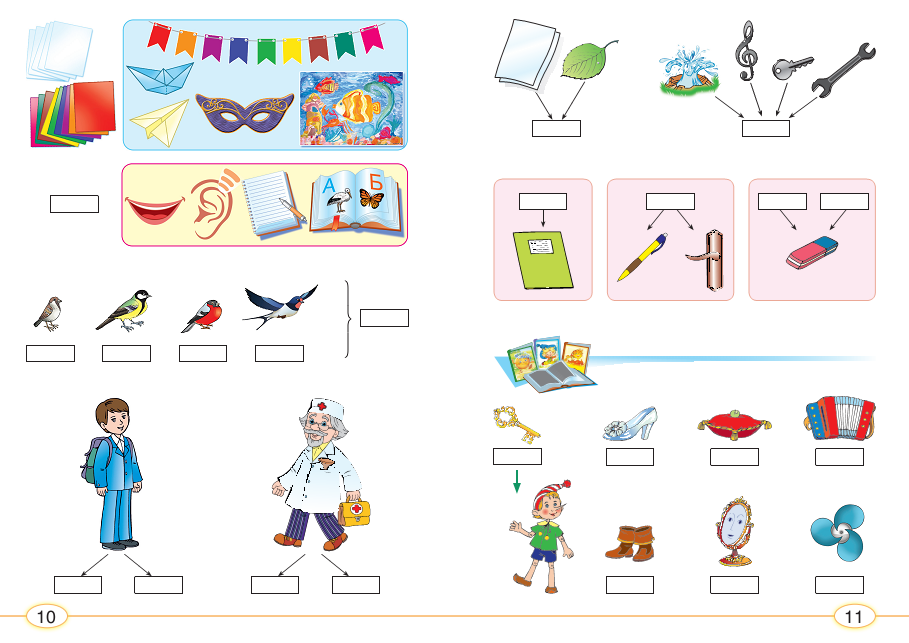 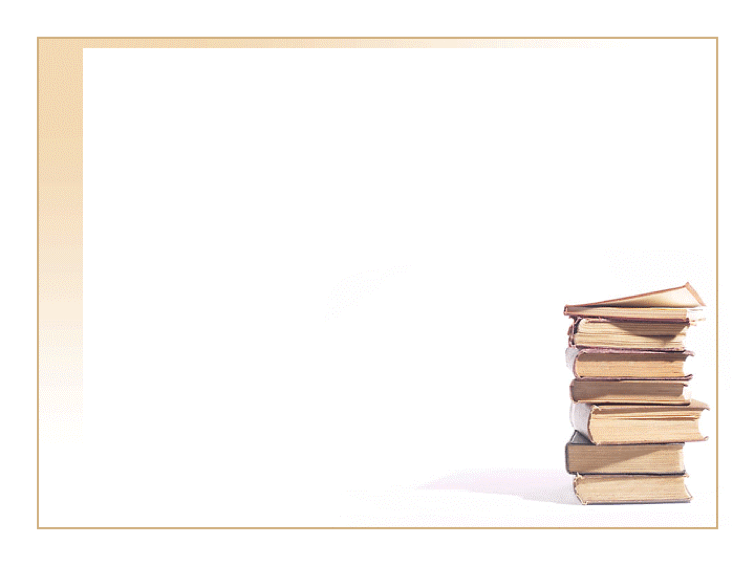 БУКВАРЬ О. И. ТИРИНОВОЙ
Графическая система букваря представлена схемами:
Предложения
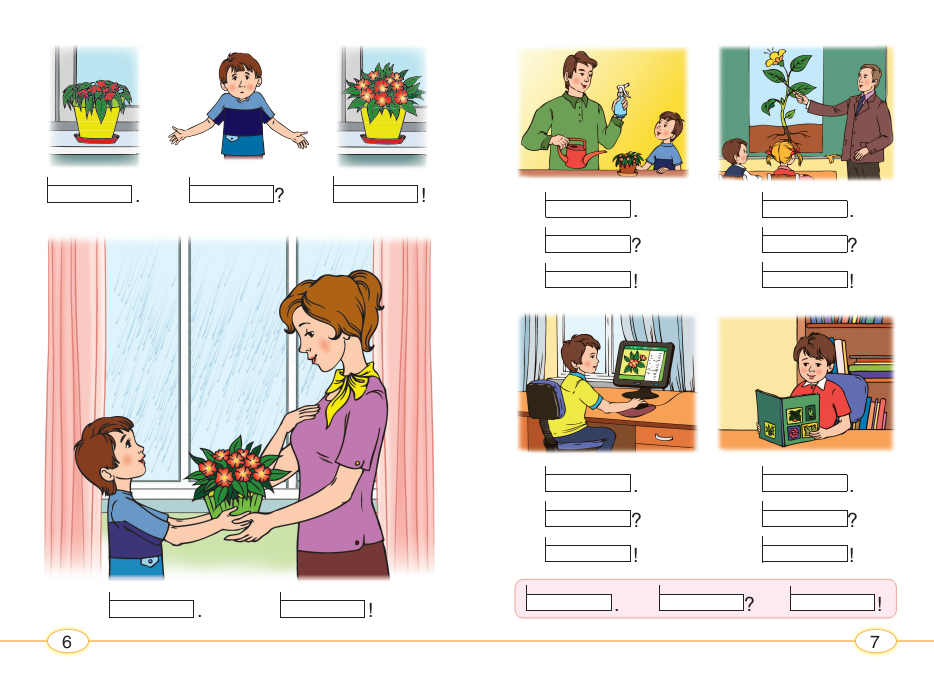 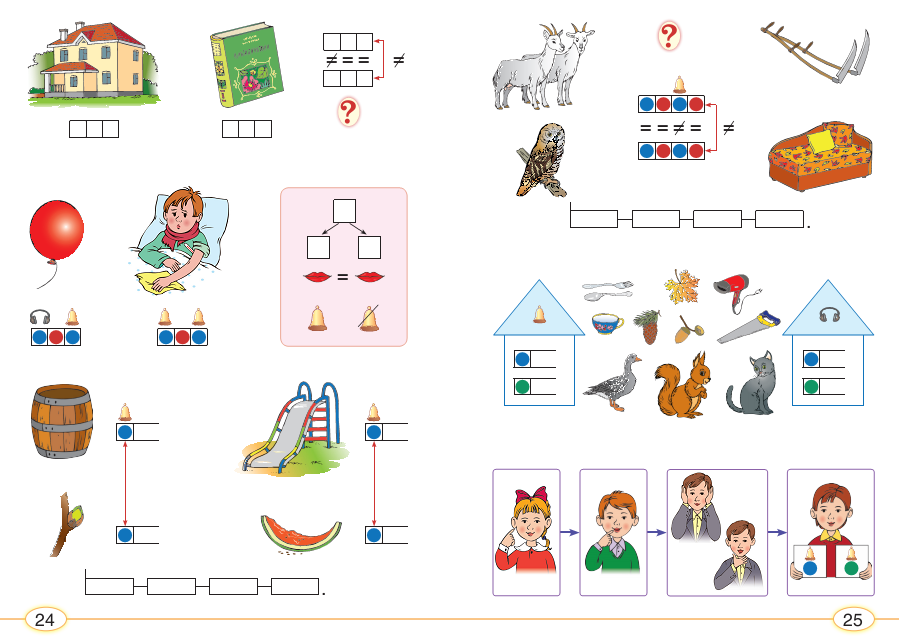 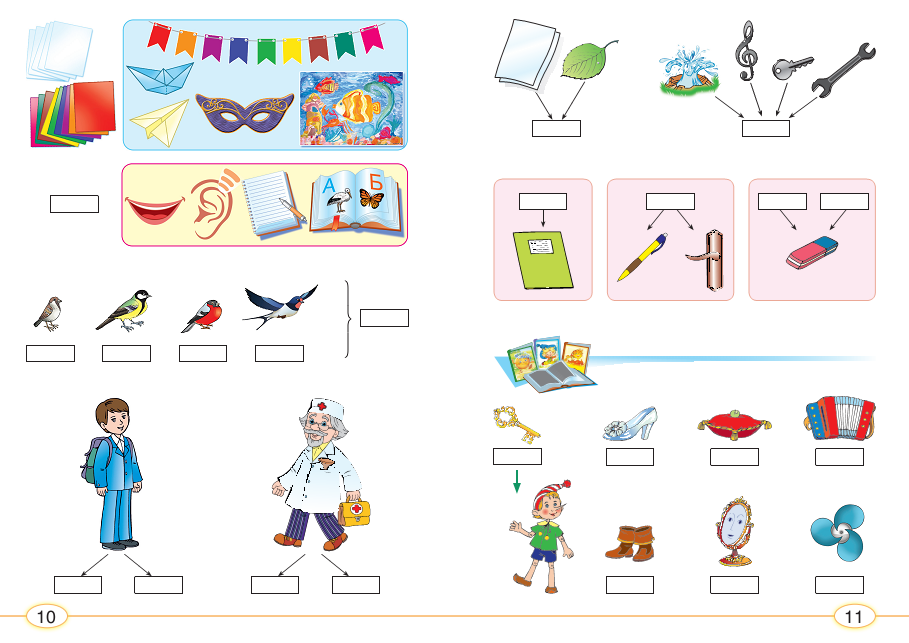 Слова



Слога 
 
                                                   

Звука
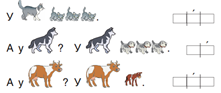 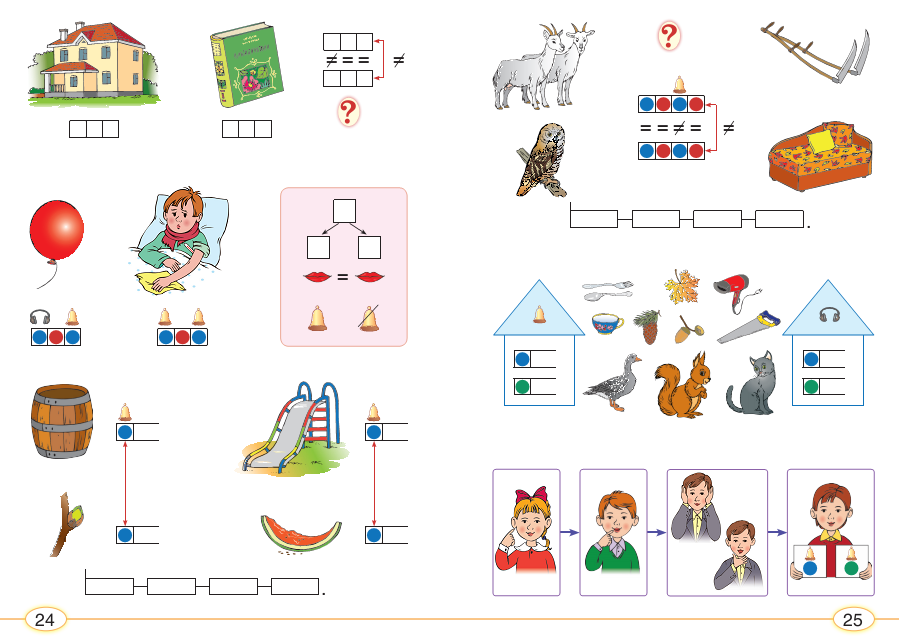 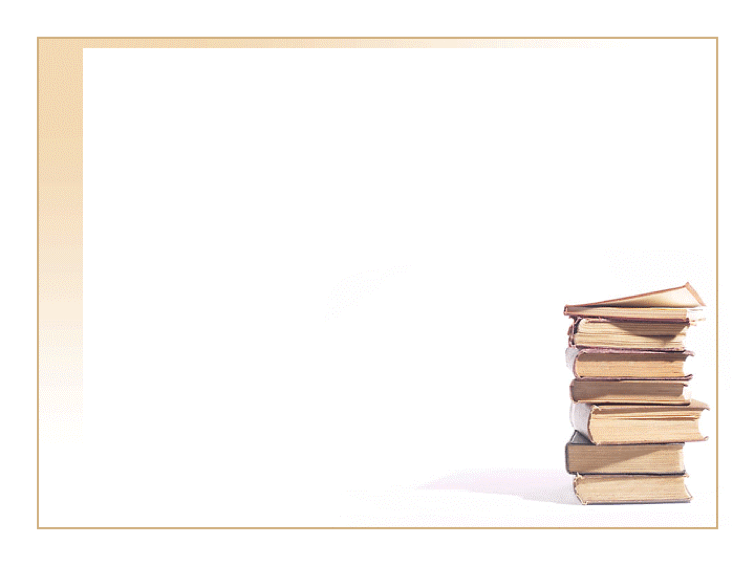 БУКВАРЬ О. И. ТИРИНОВОЙ
Квадратик – домик для звуков.
Сколько домиков – столько звуков.
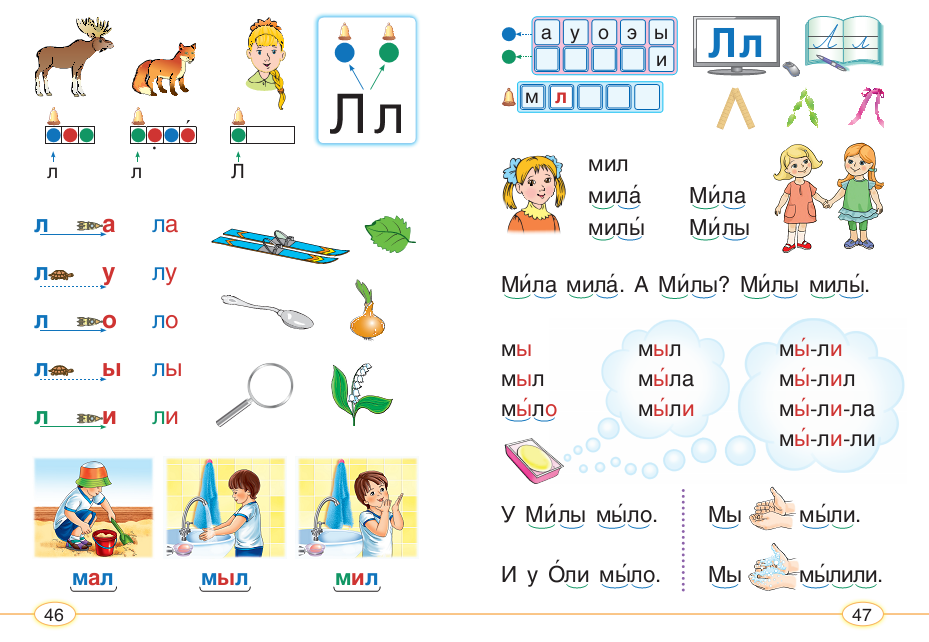 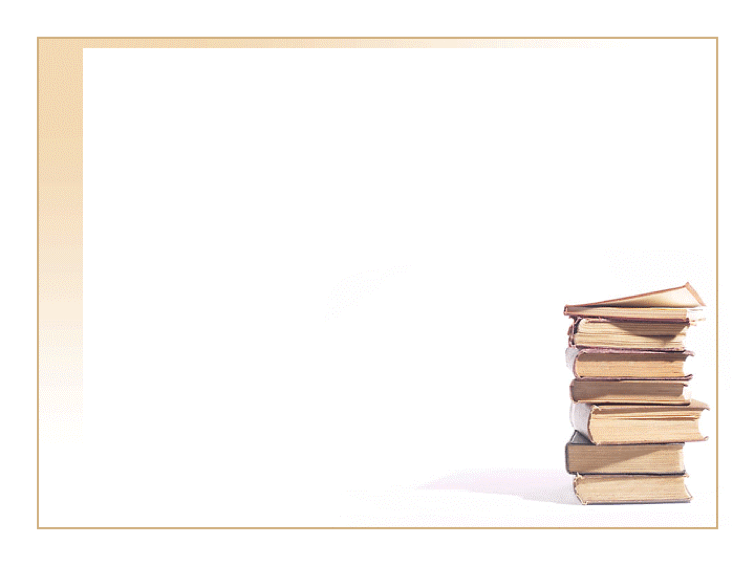 БУКВАРЬ О. И. ТИРИНОВОЙ
Графическая система букваря
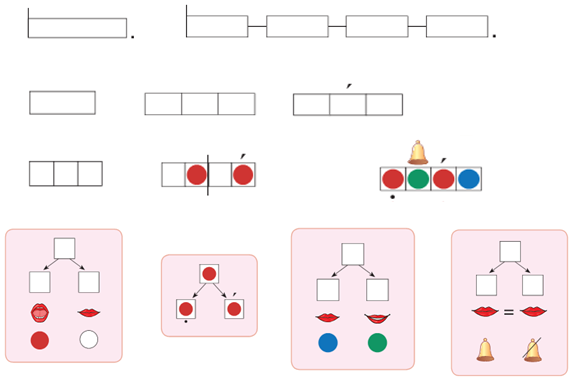 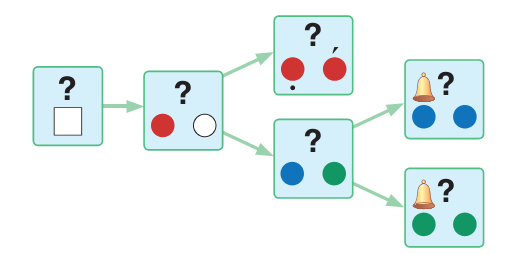 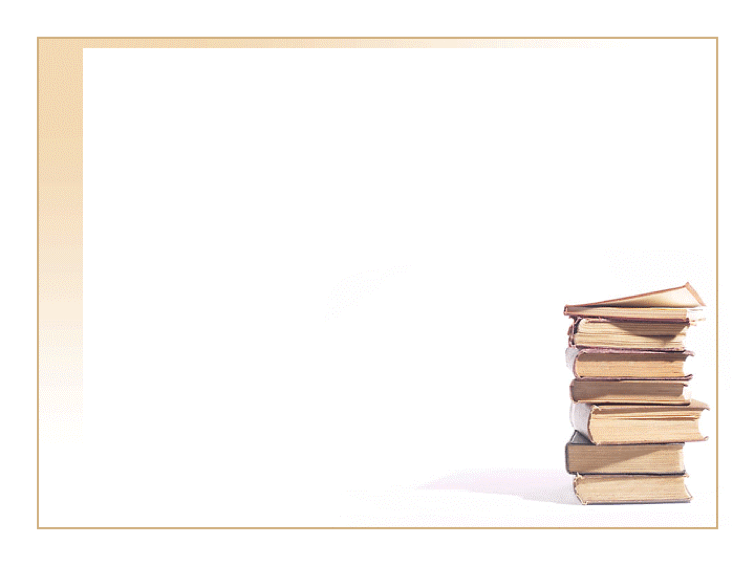 БУКВАРЬ О. И. ТИРИНОВОЙ
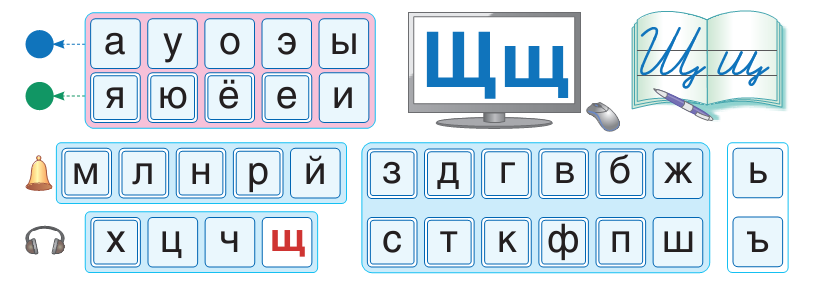 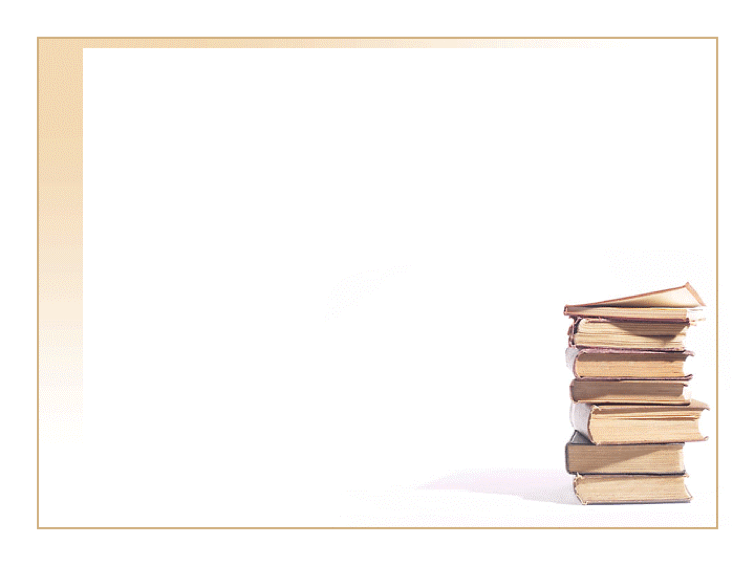 БУКВАРЬ О. И. ТИРИНОВОЙ
«МАМА» - первое слово, 
которое дети самостоятельно читают в «Букваре»
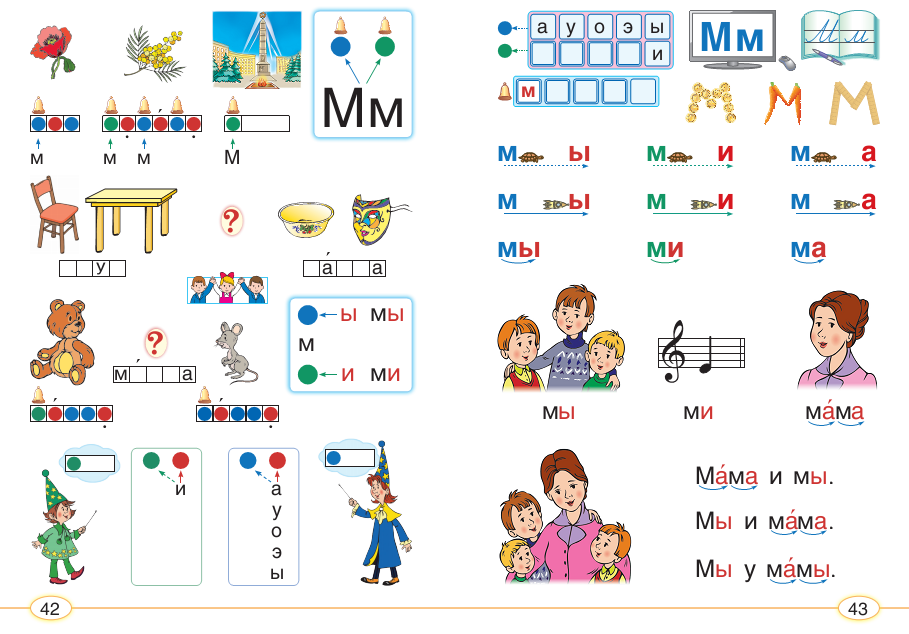 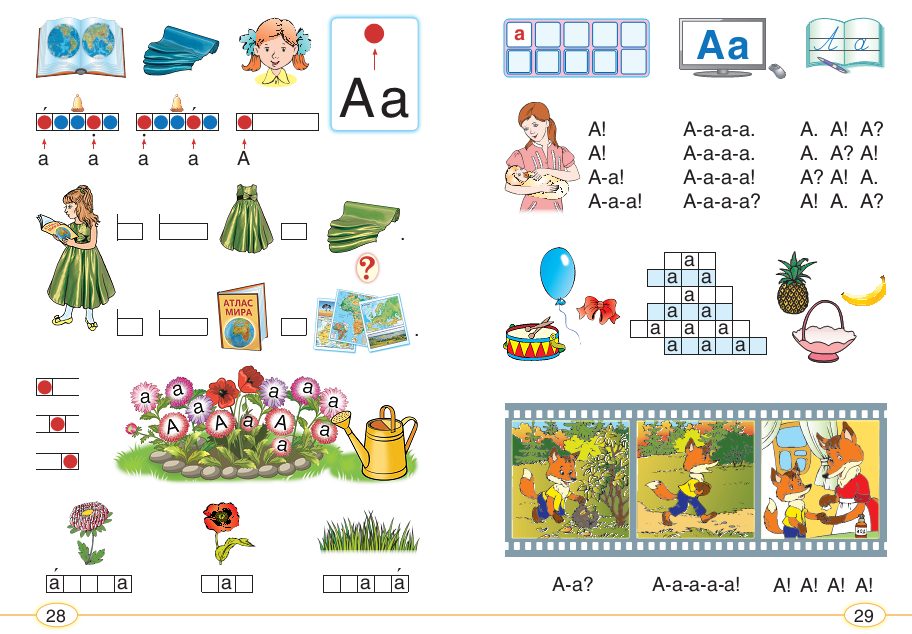 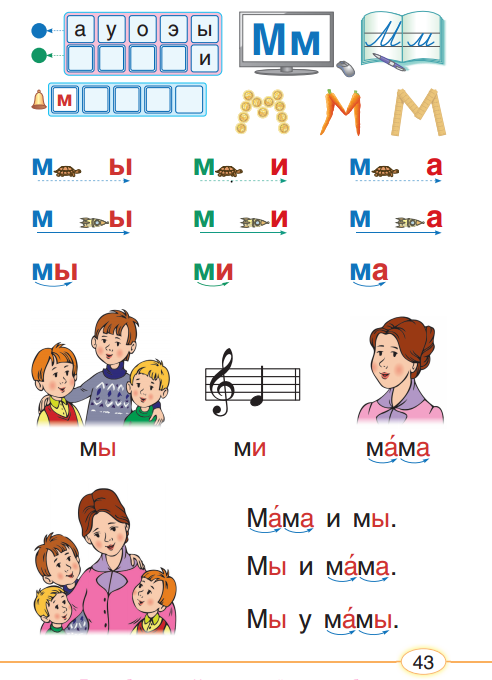 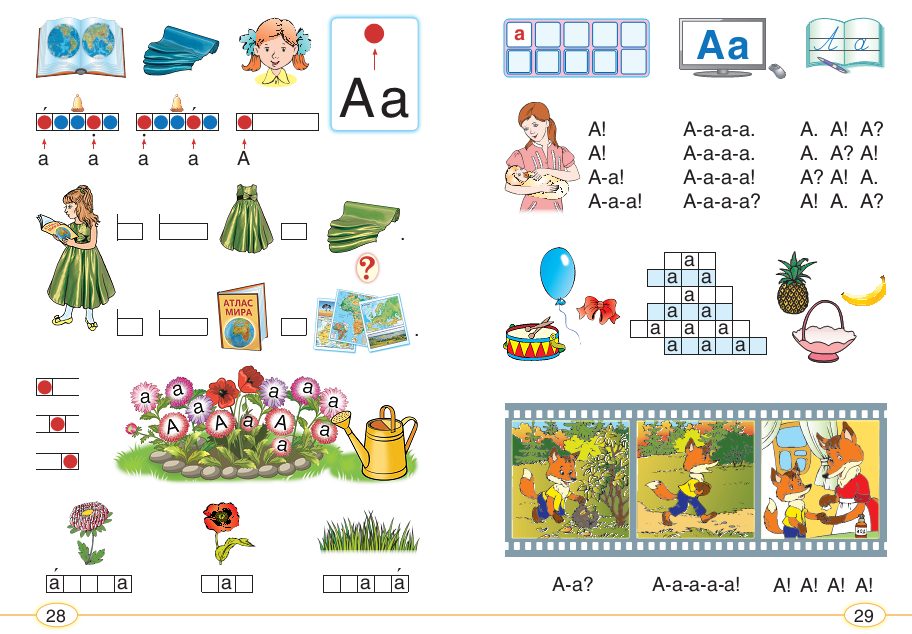 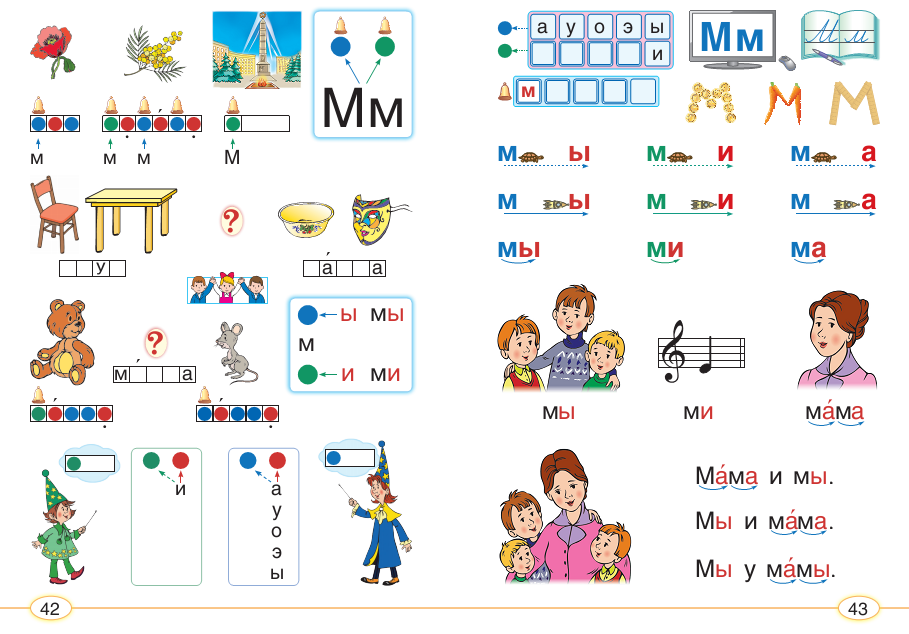 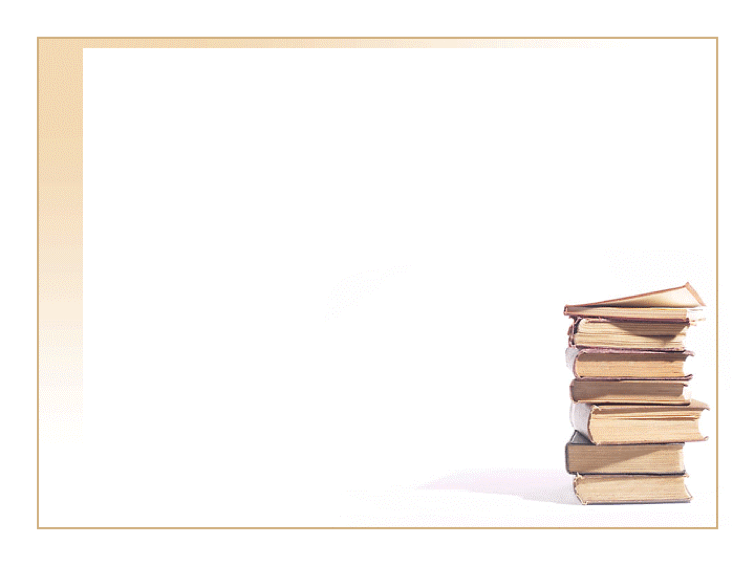 БУКВАРЬ О. И. ТИРИНОВОЙ
На этапе знакомства с буквой название буквы не заучивают.
Называют букву по твёрдому звуку. 
Алфавитным названием буквы должен оперировать только учитель. 
Например: «Какие звуки обозначает буква «эм»?»
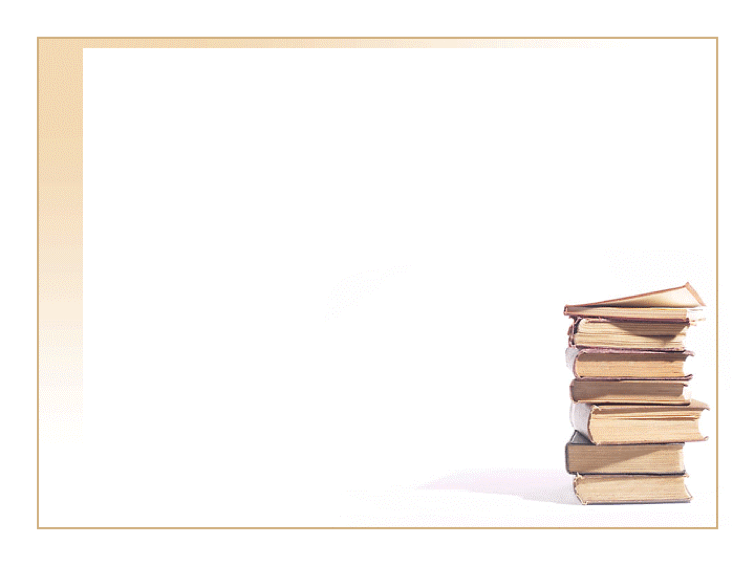 БУКВАРЬ О. И. ТИРИНОВОЙ
ЗВУКОВОЙ 
АНАЛИТИКО-СИНТЕТИЧЕСКИЙ МЕТОД ОБУЧЕНИЯ ГРАМОТЕ, 
введенный Константином Ушинским, является ведущим в букваристике. 
     Согласно этому методу дети 
сначала знакомятся со звучащим словом, 
затем учатся выделять из него звук, 
этот звук учитель помогает 
обозначить буквой. 

Как и раньше, дети будут
учиться читать с новой буквой
слоги, слова и предложения.
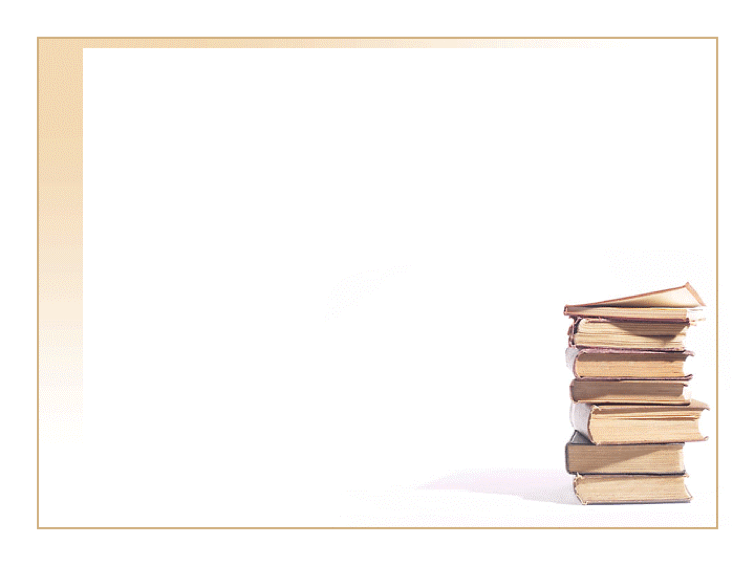 БУКВАРЬ О. И. ТИРИНОВОЙ
АВТОРСКИЕ НАХОДКИ
герои: 
помощница Читайка и Нечитайкин, которому нужна помощь учащихся;
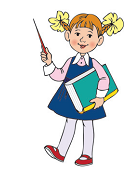 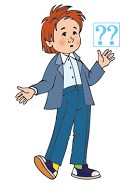 Нечитайкин
Читайка
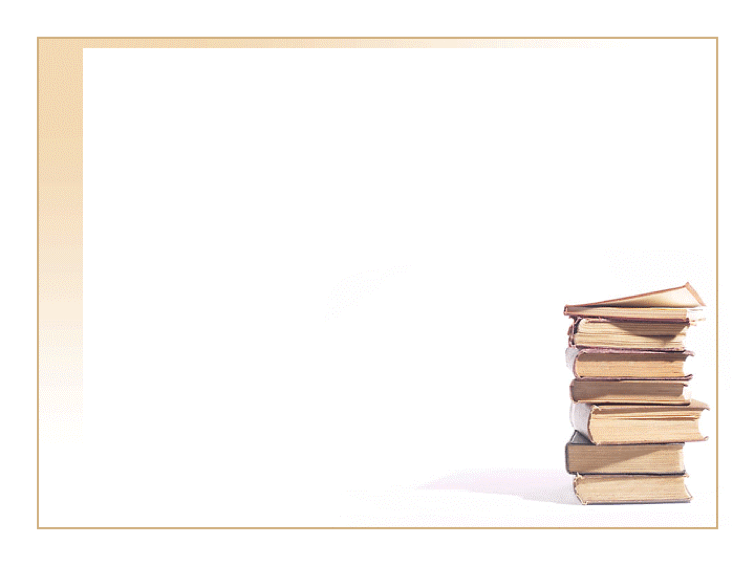 БУКВАРЬ О. И. ТИРИНОВОЙ
АВТОРСКИЕ НАХОДКИ
герои: 
добрые волшебники Тим и Том (идея Д. Эльконина );
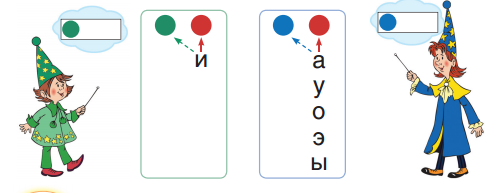 БУКВАРЬ О. И. ТИРИНОВОЙ
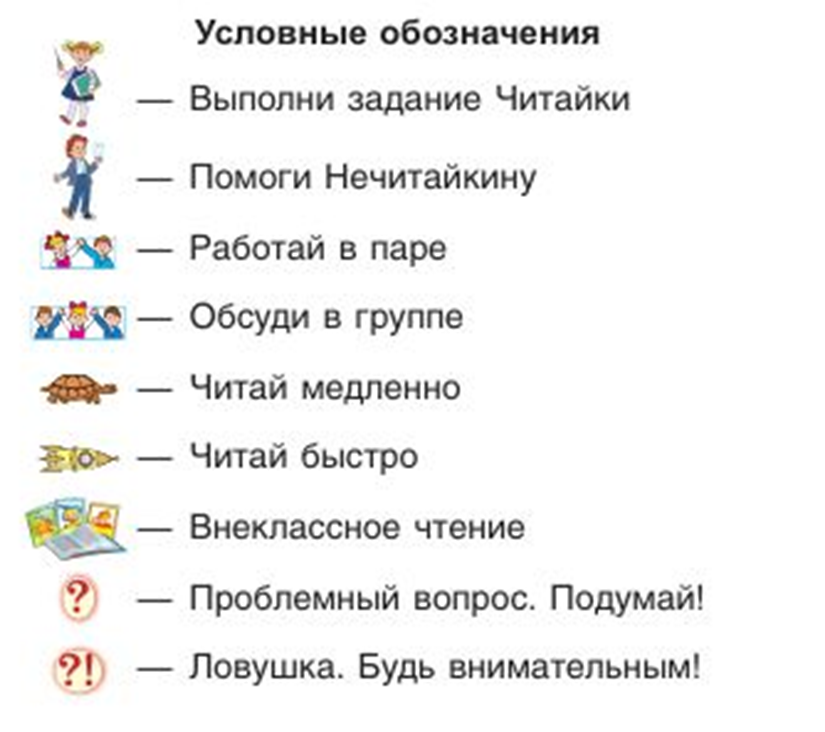 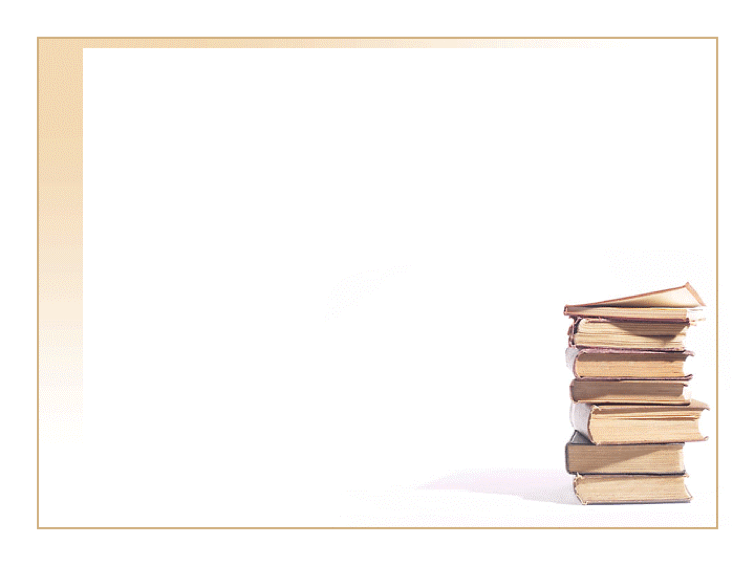 БУКВАРЬ О. И. ТИРИНОВОЙ
АППАРАТ ОРИЕНТИРОВКИ
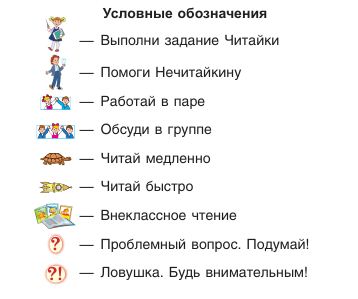 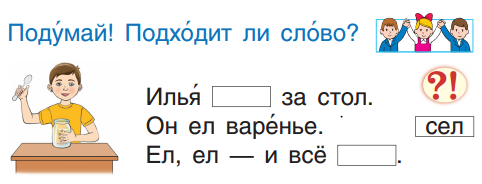 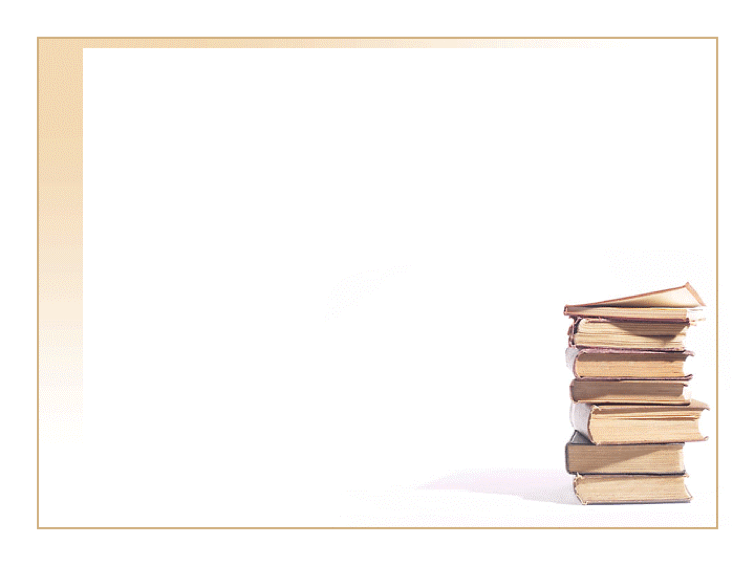 БУКВАРЬ О. И. ТИРИНОВОЙ
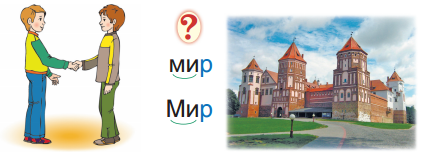 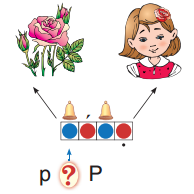 Знание, открытое вместе с учителем, а не полученное от него в готовом виде, становится личностным «приращением» ученика, ступенькой в его развитии.
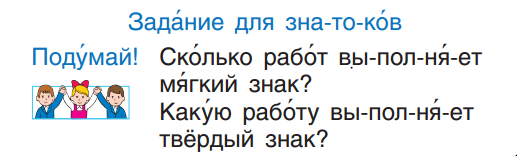 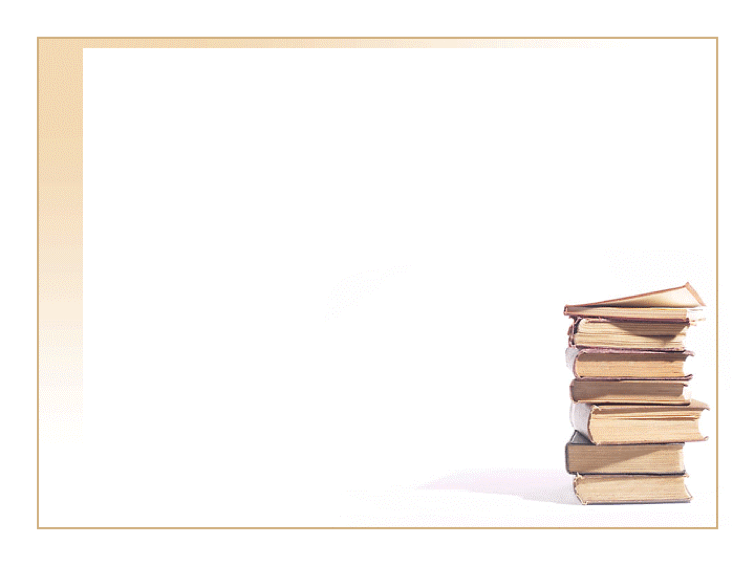 БУКВАРЬ О. И. ТИРИНОВОЙ
ОСОБЕННОСТИ
введение нового материала через проблемные  ситуации;
Только когда первоклассник вместе с учителем проведет свое собственное «исследование», а найдя правильное решение, удивится, тогда он эффективно усвоит материал урока.
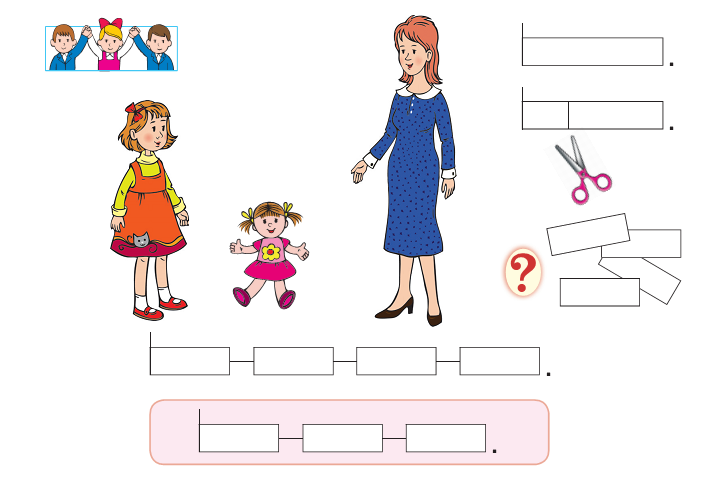 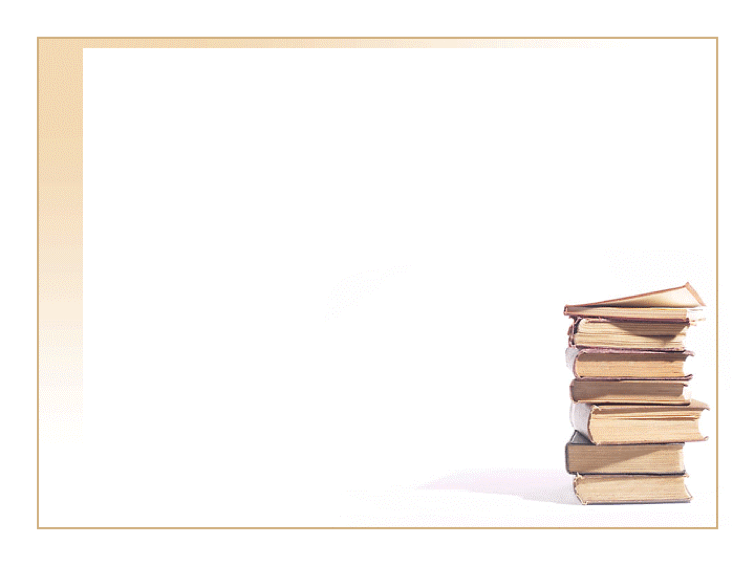 БУКВАРЬ О. И. ТИРИНОВОЙ
введение нового материала через проблемные  ситуации
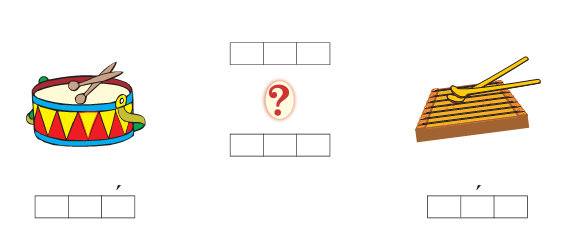 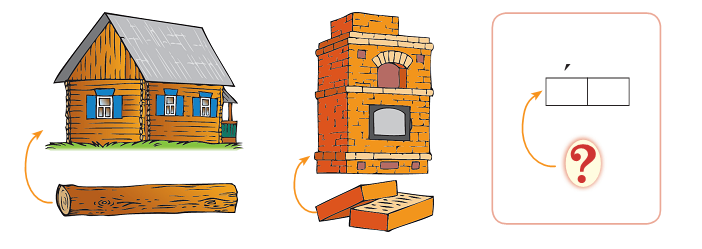 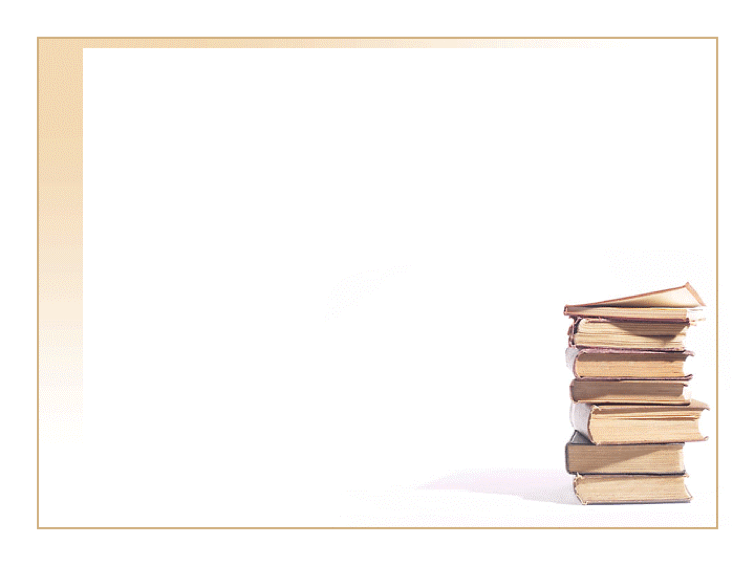 БУКВАРЬ О. И. ТИРИНОВОЙ
введение нового материала через проблемные  ситуации
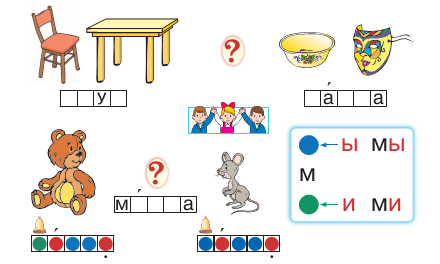 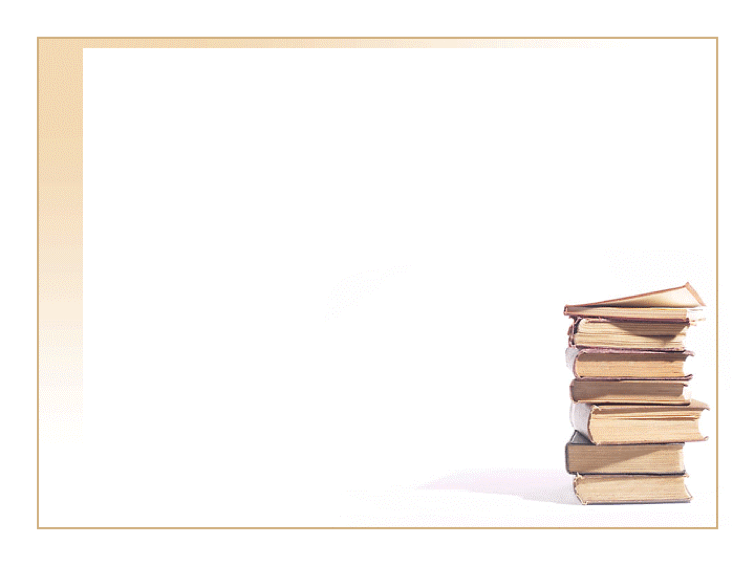 БУКВАРЬ О. И. ТИРИНОВОЙ
ОСОБЕННОСТИ
освоение способов деятельности на основе системы ориентиров: 
опорных схем, алгоритмов

специальные схемы с 
рисунками 
помогают ребенку
 быстро вспомнить, 
 повторить и
 зафиксировать в памяти 
 материал урока
 (картинки с розовым фоном).
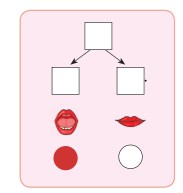 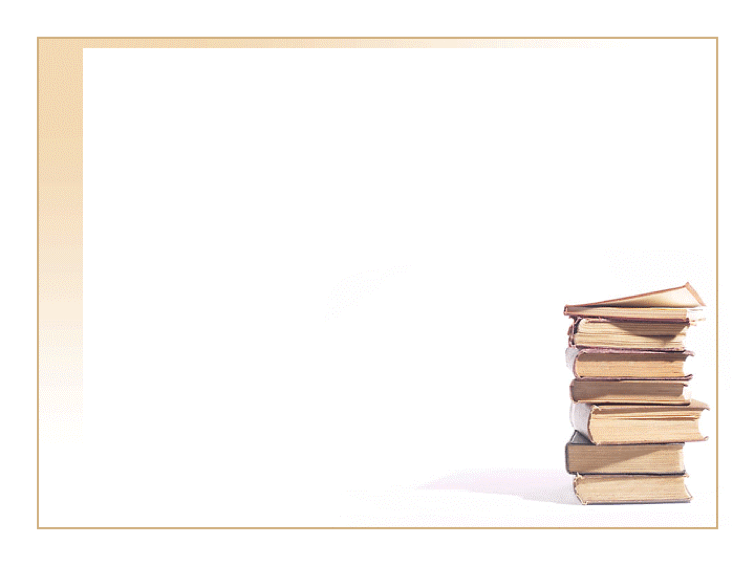 БУКВАРЬ О. И. ТИРИНОВОЙ
Освоение способов деятельности на основе системы ориентиров, опорных схем, алгоритмов
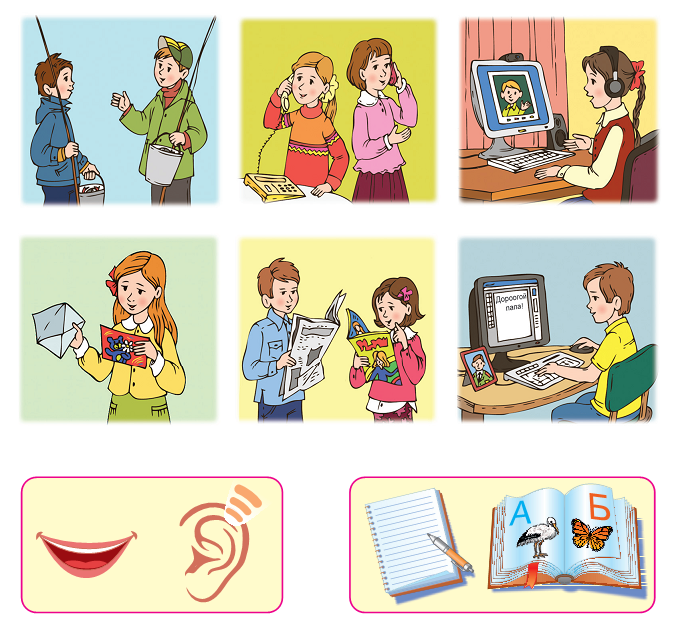 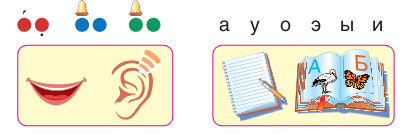 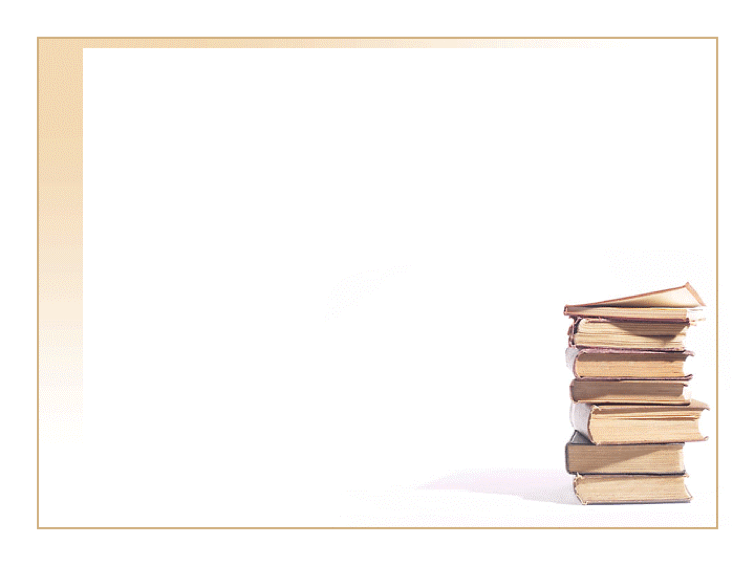 БУКВАРЬ О. И. ТИРИНОВОЙ
Освоение способов деятельности на основе системы ориентиров, опорных схем, алгоритмов
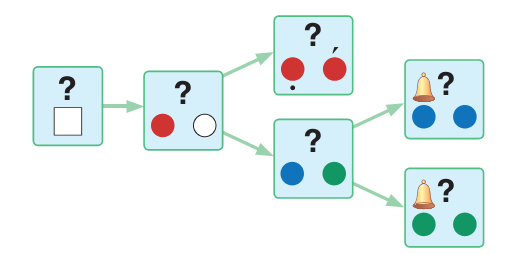 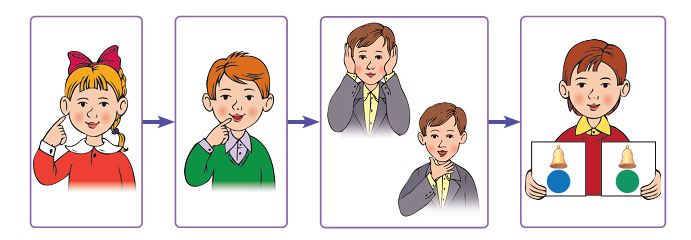 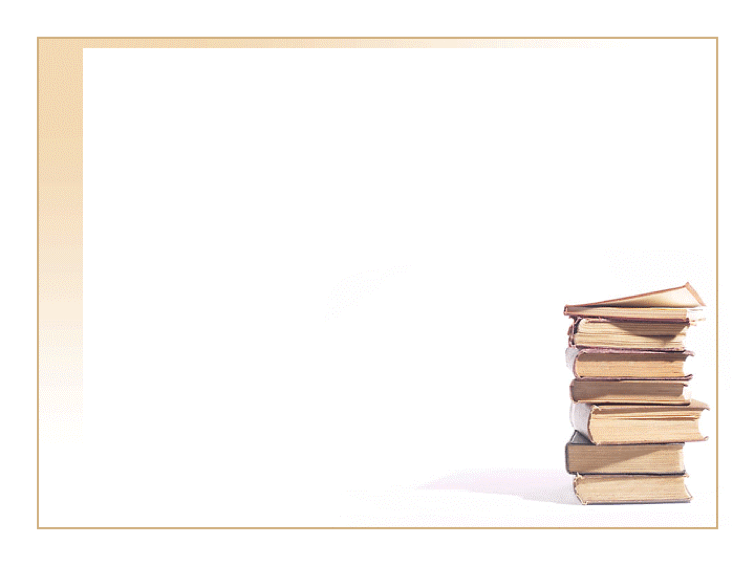 БУКВАРЬ О. И. ТИРИНОВОЙ
Освоение способов деятельности на основе системы ориентиров, опорных схем, алгоритмов
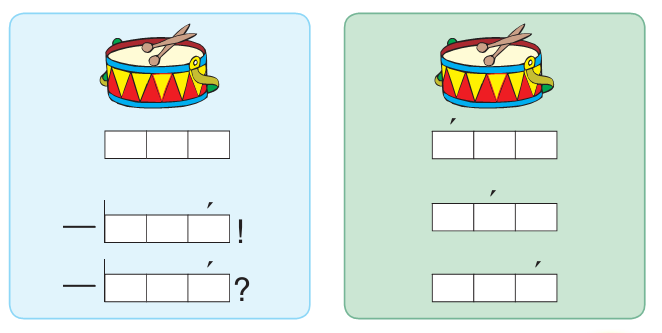 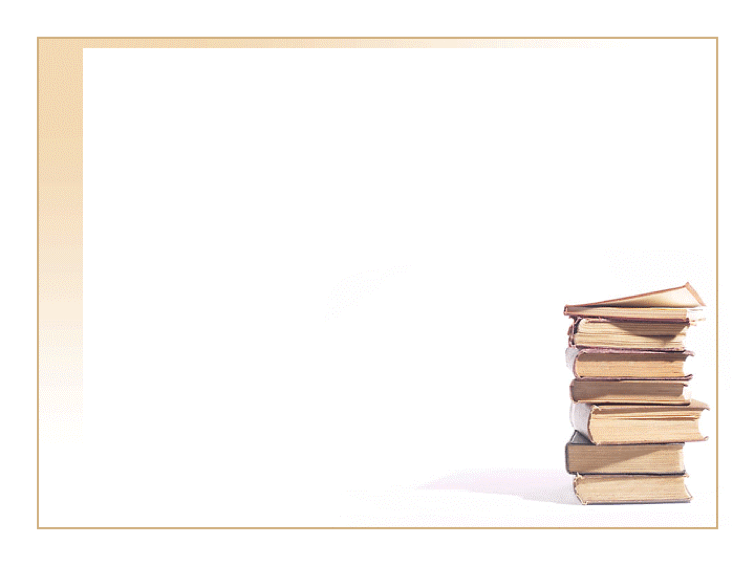 БУКВАРЬ О. И. ТИРИНОВОЙ
АЛГОРИТМ «В 3 шага»:

Учитель даёт образец правильного произношения звука или слова с целевой установкой: «Послушайте, как звучит».
Учащиеся хором повторяют звук или слово.
Учащиеся ещё раз проговаривают звук или слово с целевой установкой: «Произнеси и послушай для себя»!
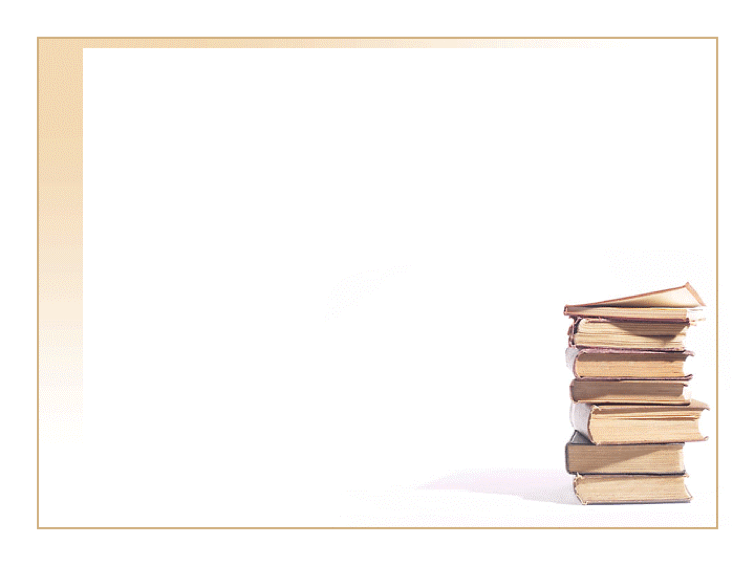 БУКВАРЬ О. И. ТИРИНОВОЙ
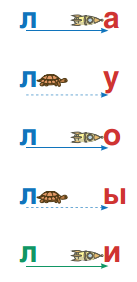 ОСОБЕННОСТИ
 возможность эффективно отрабатывать навык чтения. 
Введены игровые приёмы:
 «чтение с ракетой», который как бы говорит ребенку «читай быстро», 
«чтение с черепахой» ориентирует детей читать медленно (протяжно), но правильно,
«снежный ком» помогает тренировать речевой аппарат, чтобы читать и правильно, и быстро.
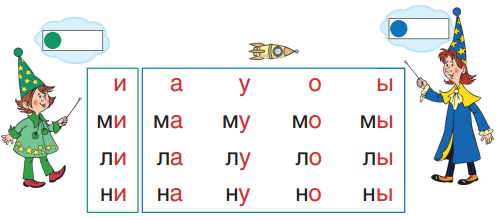 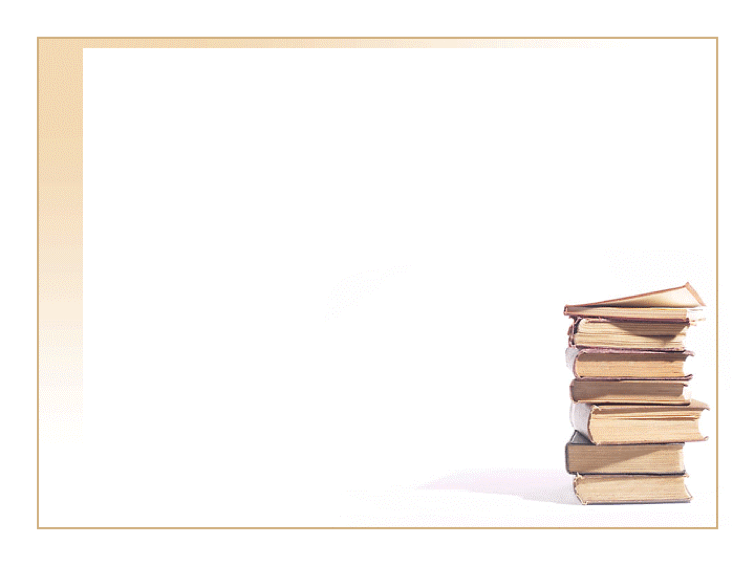 БУКВАРЬ О. И. ТИРИНОВОЙ
подготовка к чтению слов
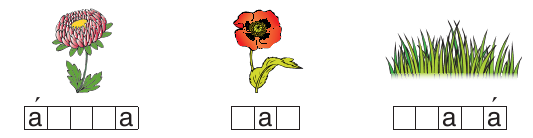 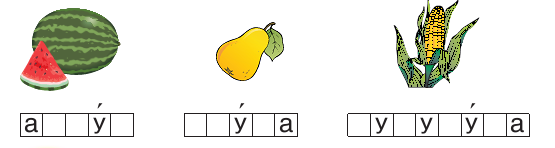 чтение прямого слога
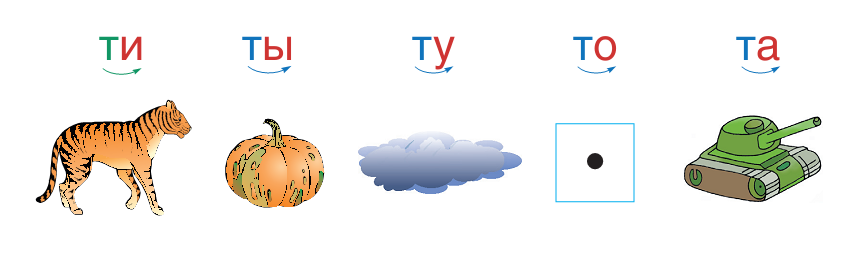 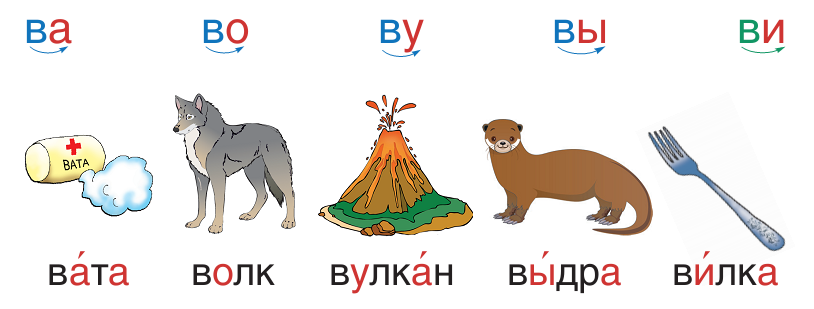 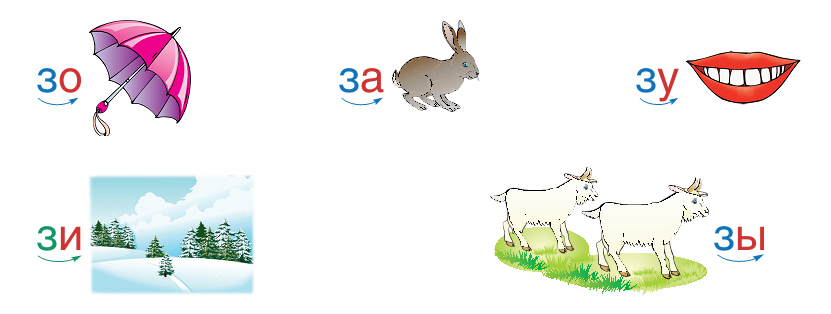 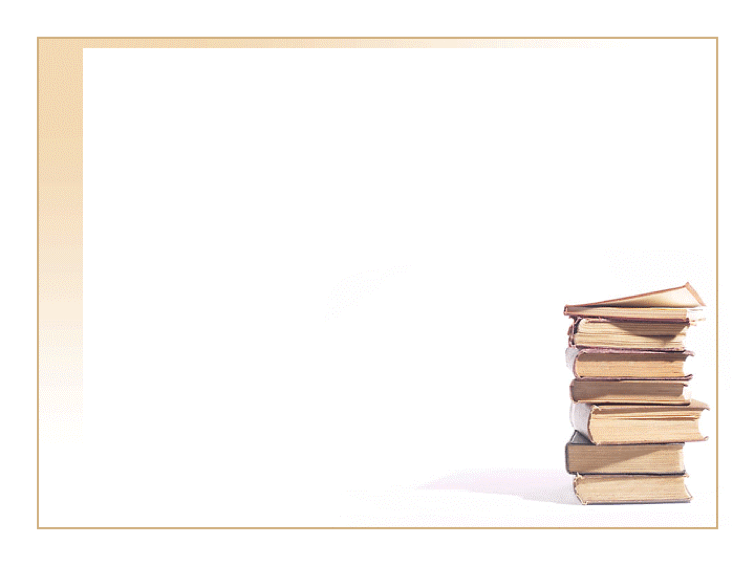 БУКВАРЬ О. И. ТИРИНОВОЙ
чтение слов
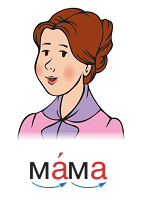 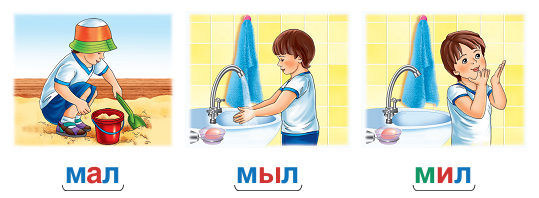 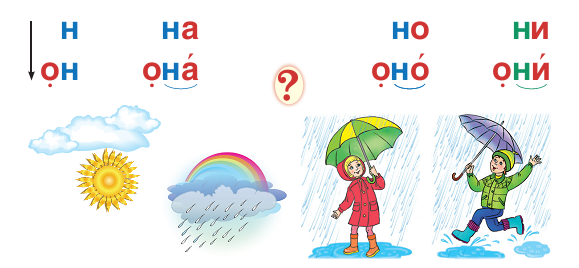 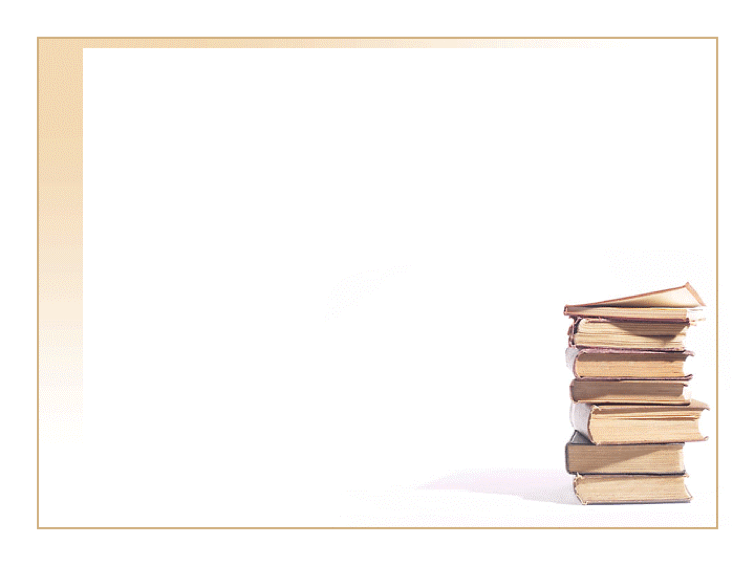 БУКВАРЬ О. И. ТИРИНОВОЙ
ОСОБЕННОСТИ
 возможность эффективно отрабатывать навык чтения.
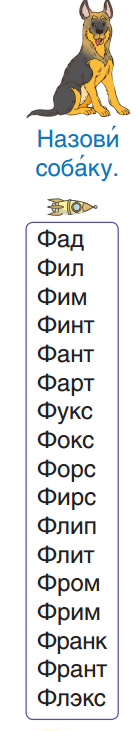 Специальные столбики слов в рамках с ракетой, слоговые таблицы для тренировки быстрого чтения слогов и слов, тексты с элементами тренажера — все это обеспечит качественный результат обучения.
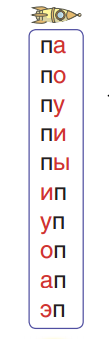 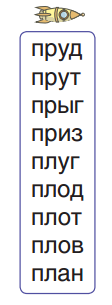 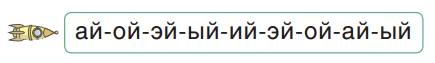 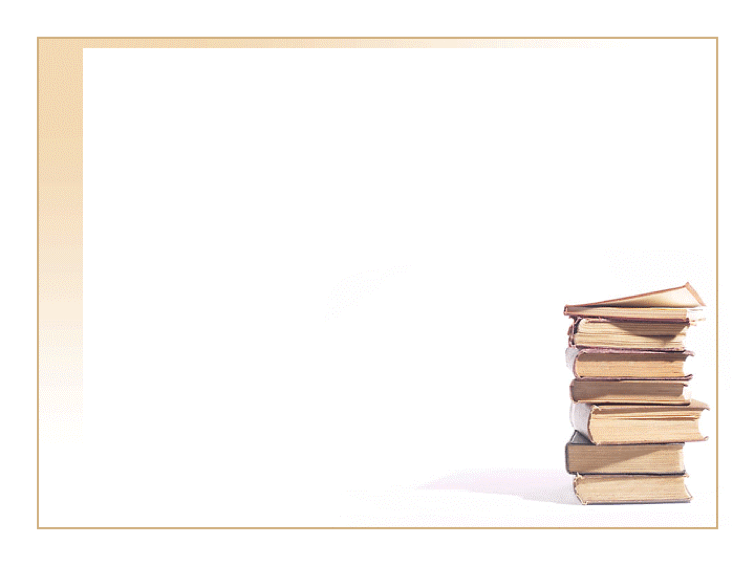 БУКВАРЬ О. И. ТИРИНОВОЙ
ОСОБЕННОСТИ

порядок введения букв
В новом букваре дети будут читать слоги с ориентиром на гласные. 
Изучение букв дети начнут традиционно с буквы «а» и группы гласных «о», «у», «и», «ы», «э». 
Затем вводится согласная «м». 
На каждую букву отводится 
2 урока: 
1-ый – вводный, 
2-ой – закрепление.
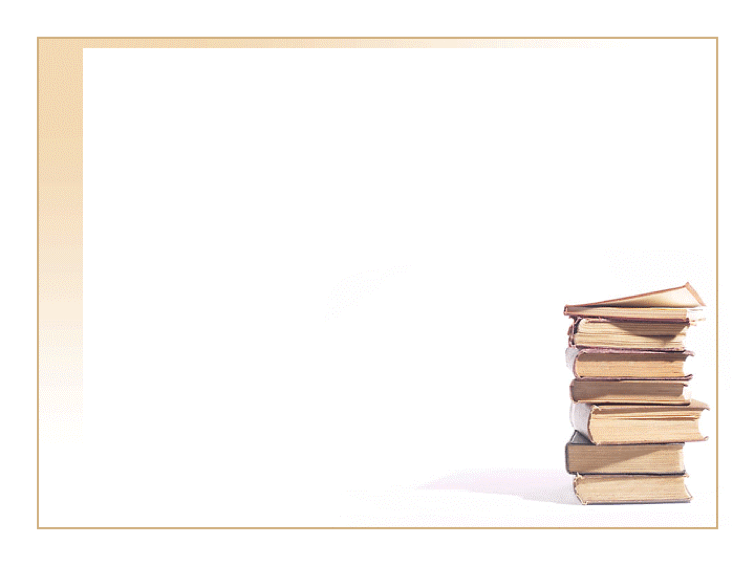 БУКВАРЬ О. И. ТИРИНОВОЙ
ОСОБЕННОСТИ
Порядок введения букв обусловлен:
механизмом чтения;
принципом частотности
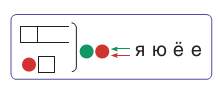 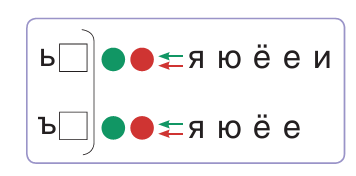 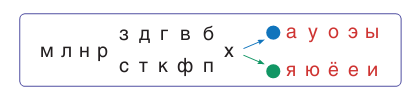 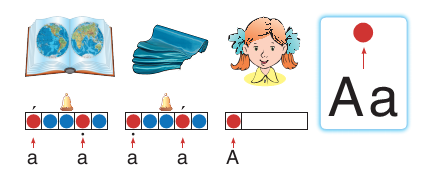 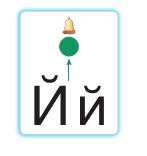 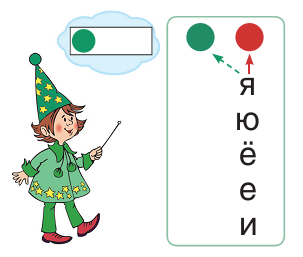 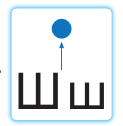 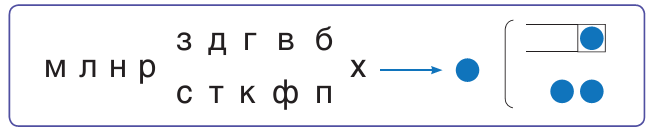 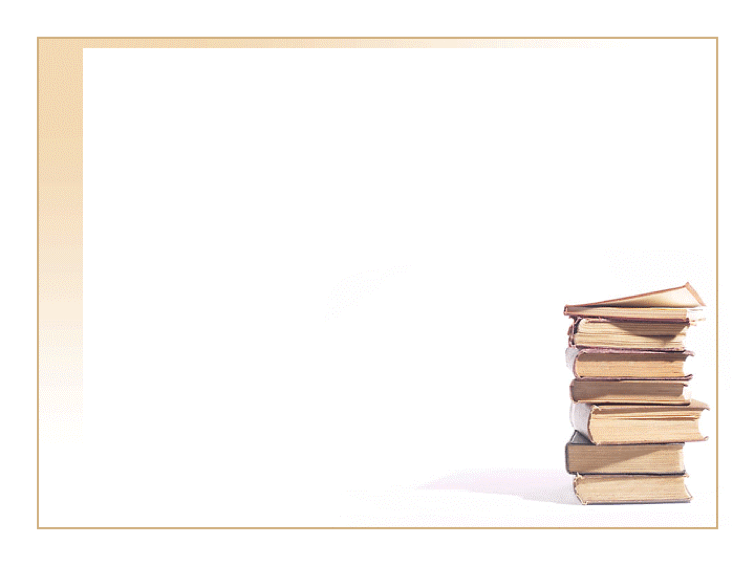 БУКВАРЬ О. И. ТИРИНОВОЙ
ОСОБЕННОСТИ
Порядок введения букв
1 этап:
6 букв для обозначения гласных звуков – 
А У И О Э Ы (добавлена буква Э);                                                                                 
2 этап: 
  15 букв для обозначения согласных    парных по твёрдости/ мягкости и буква Х; 
     3 этап: 
  буква Й;
    4 этап: 
  буквы Я Ю Е Ё;
     
    Первый  урок             Второй  урок
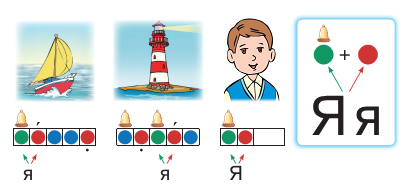 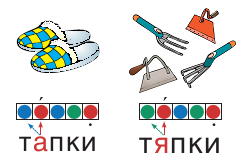 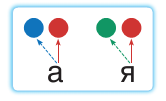 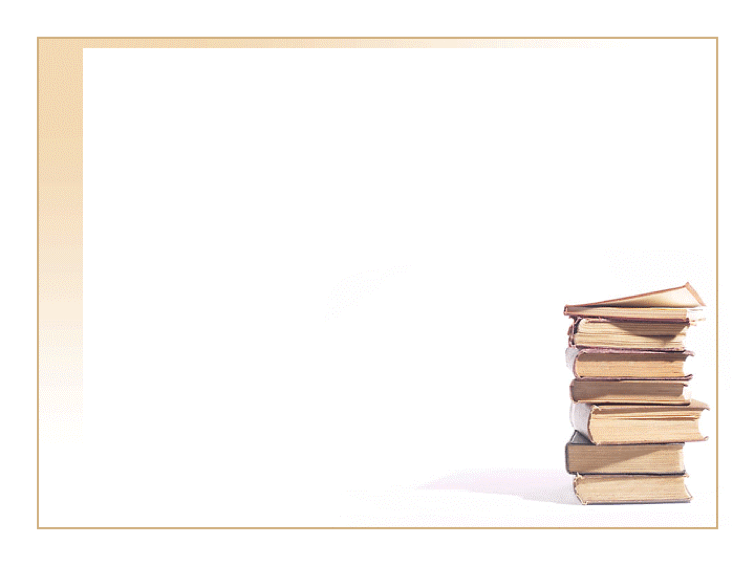 БУКВАРЬ О. И. ТИРИНОВОЙ
ОСОБЕННОСТИ
 Порядок введения букв
5 этап: 

Ь–показатель мягкости согласного звука;





6 этап: 

Ь – разделительный мягкий знак;
Ъ – разделительный твёрдый знак;
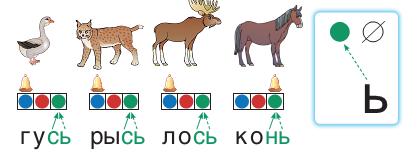 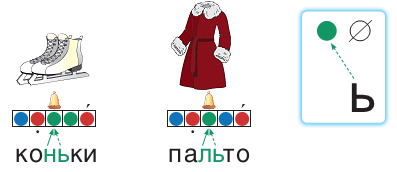 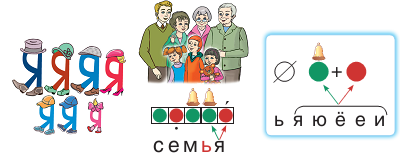 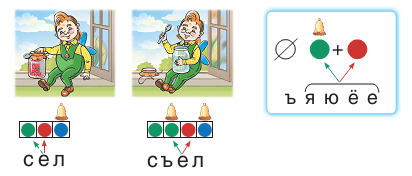 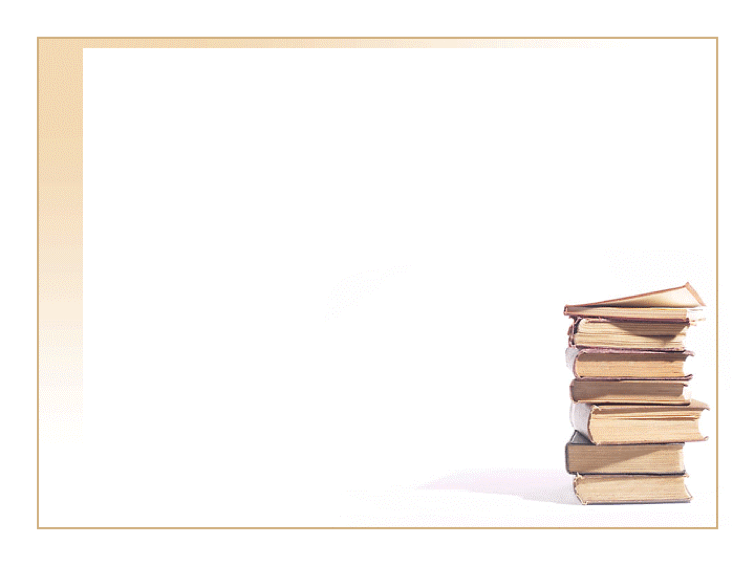 БУКВАРЬ О. И. ТИРИНОВОЙ
ОСОБЕННОСТИ
Порядок введения букв:
7 этап – буквы для обозначения согласных звуков,   непарных по твёрдости – мягкости
 (Ж Ш Ц – всегда твёрдые; Ч Щ – только мягкие).
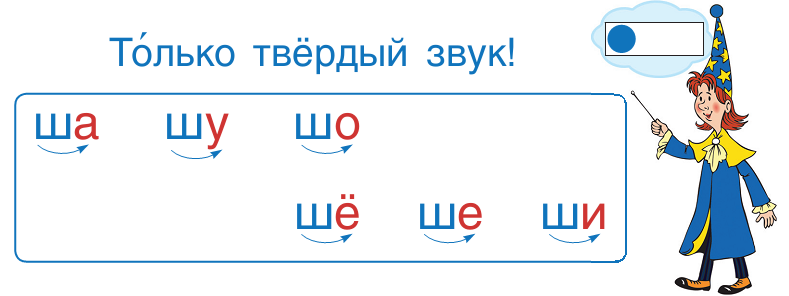 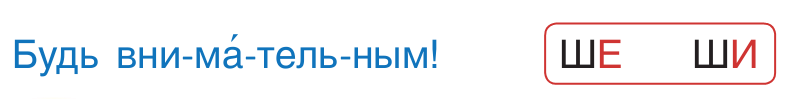 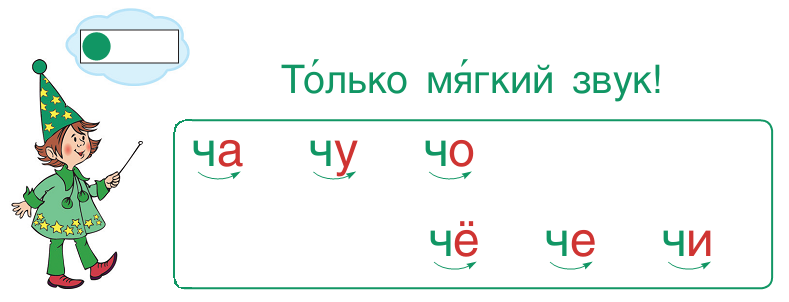 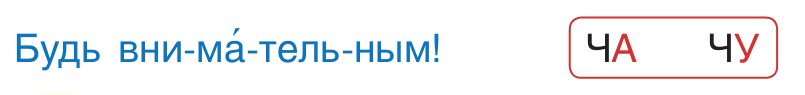 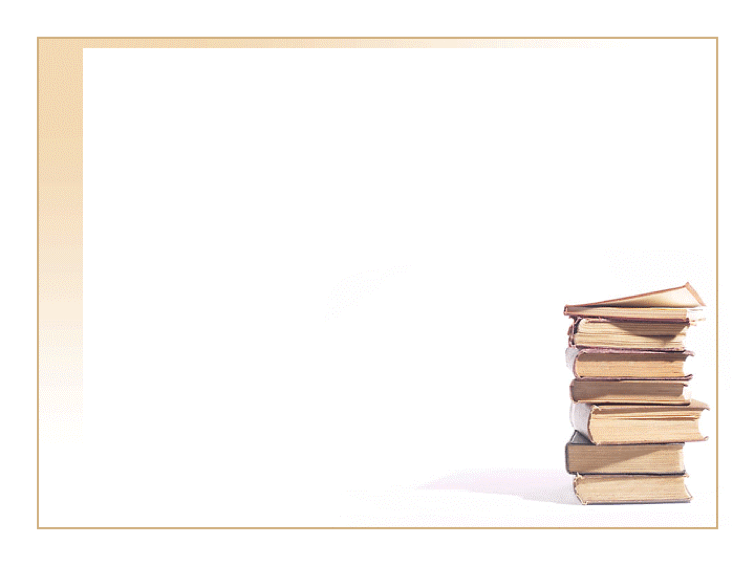 БУКВАРЬ О. И. ТИРИНОВОЙ
ОСОБЕННОСТИ
оформление букваря 
«домики» для букв представлены в виде клавиш компьютера, 
печатный вариант изучаемой буквы расположился на экране монитора,
прописной — в изображенной рядом тетрадке
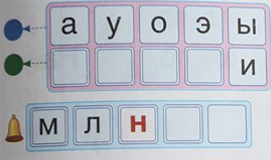 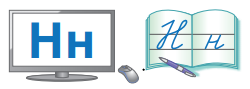 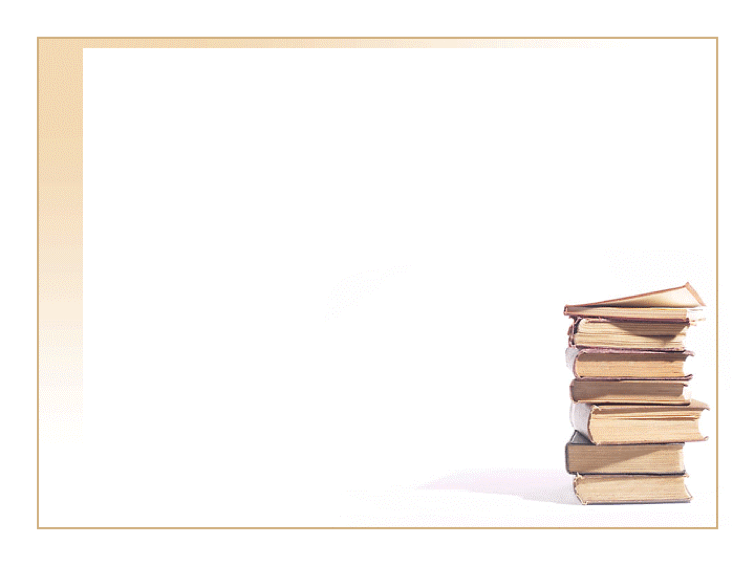 БУКВАРЬ О. И. ТИРИНОВОЙ
ОСОБЕННОСТИ
заложена линия развития общеучебных умений и навыков. 
Ребёнок 
учится ориентироваться в учебной книге,
начинает осознавать, что после знакомства с текстом нужно прочитать вопросы к нему и ответить на них.
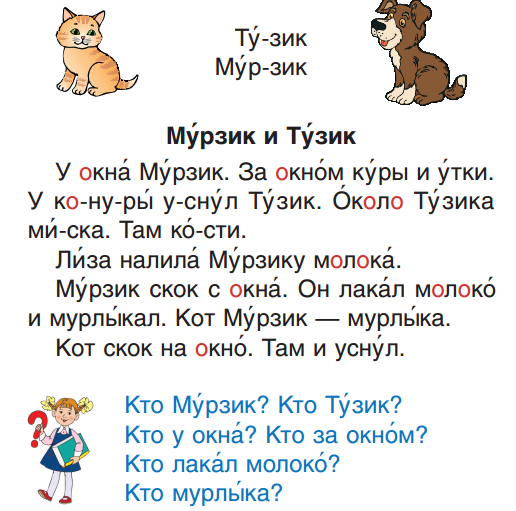 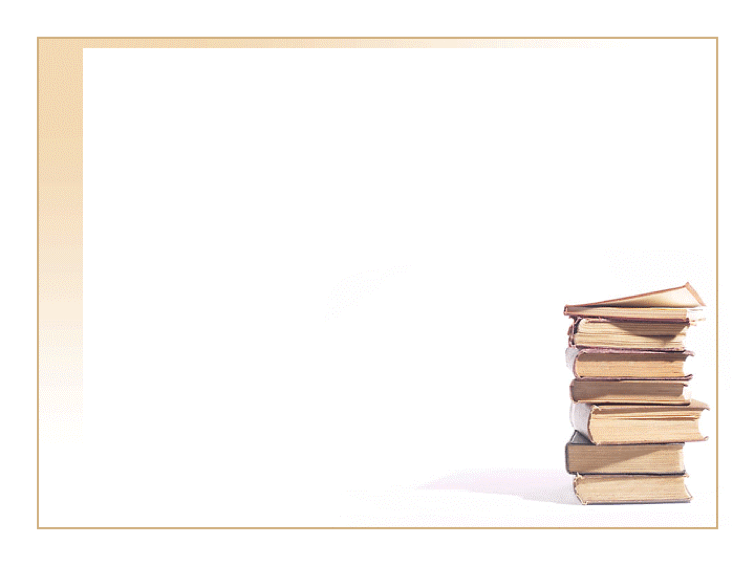 БУКВАРЬ О. И. ТИРИНОВОЙ
ОСОБЕННОСТИ
заложена основа для формирования информационной компетентности учащихся в заданиях с условным знаком «поиск»
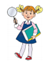 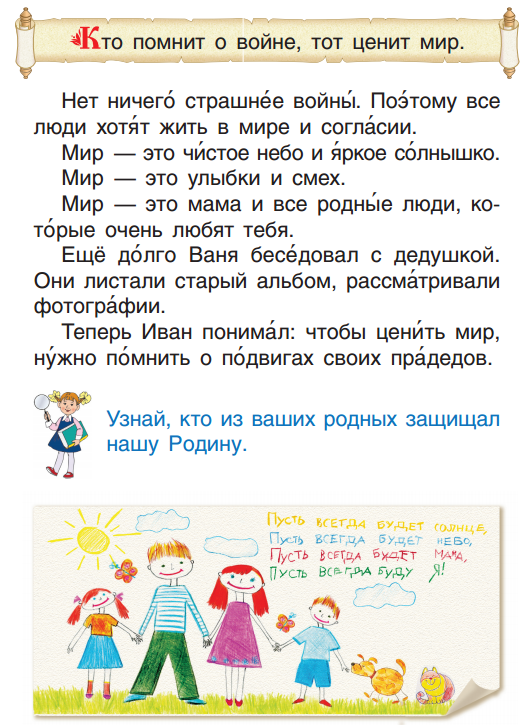 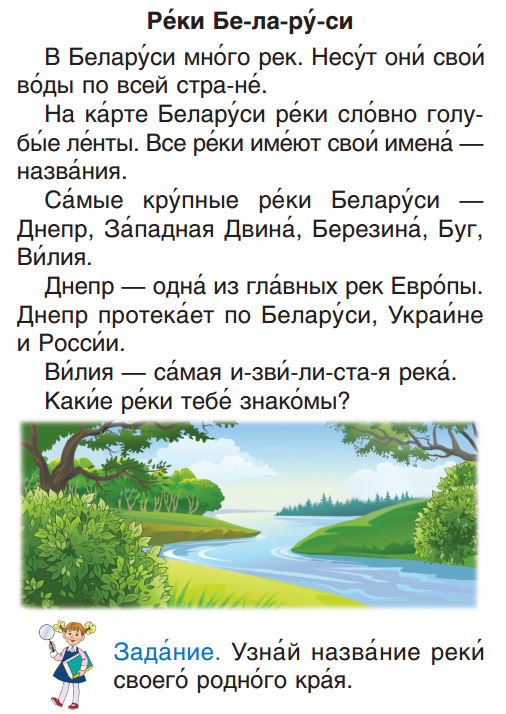 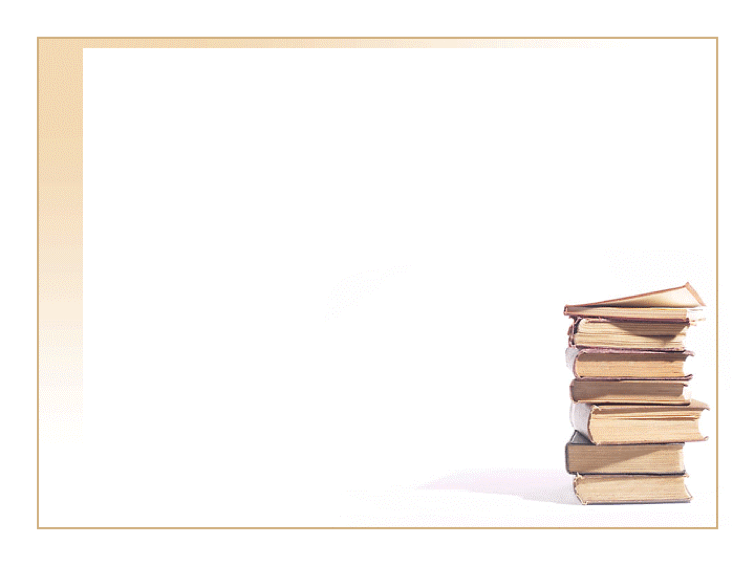 БУКВАРЬ О. И. ТИРИНОВОЙ
АВТОРСКАЯ ИДЕЯ
обрамление каждого урока послебукварного периода пословицей или поговоркой на тему учебного занятия.
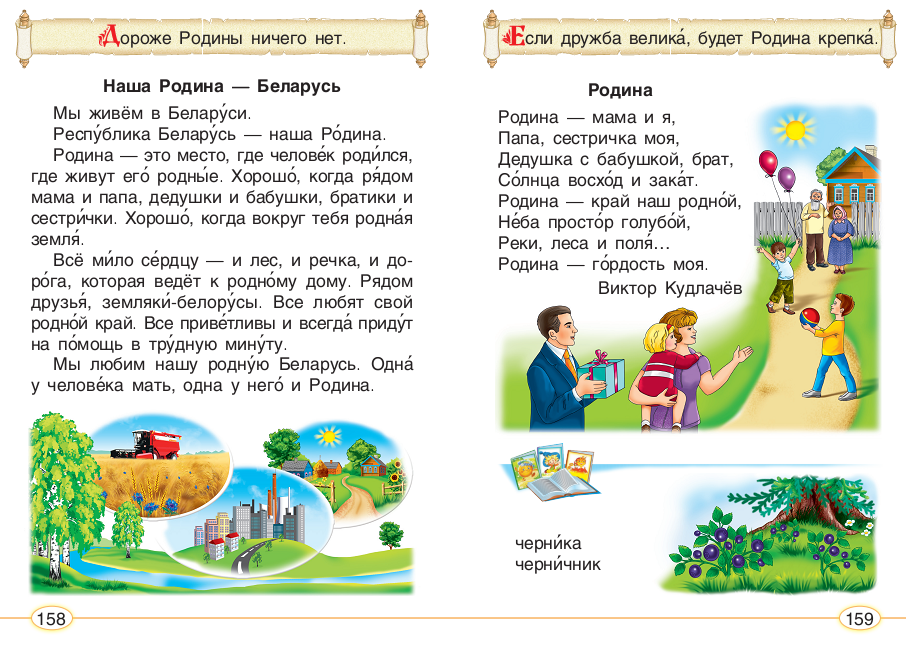 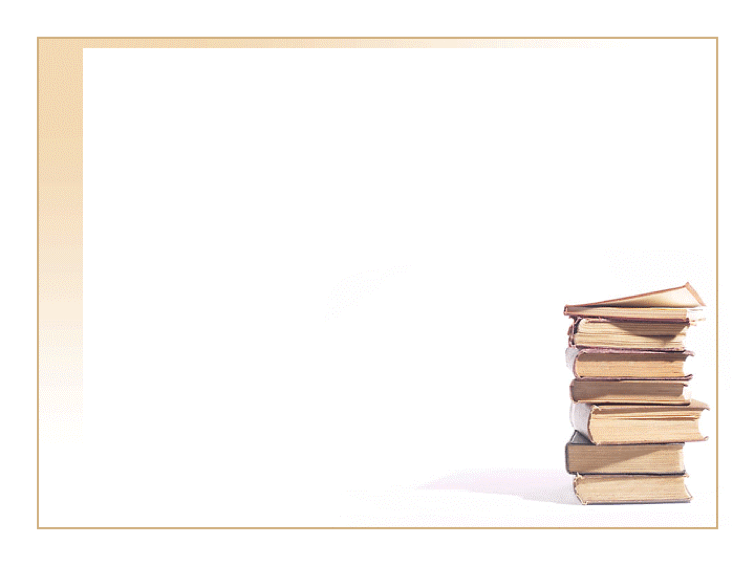 БУКВАРЬ О. И. ТИРИНОВОЙ
ОСОБЕННОСТИ
красочно и занимательно представлена национальная составляющая «Букваря».
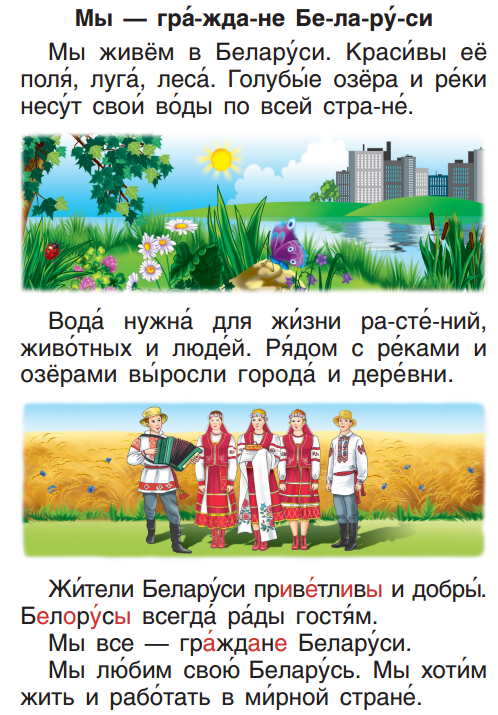 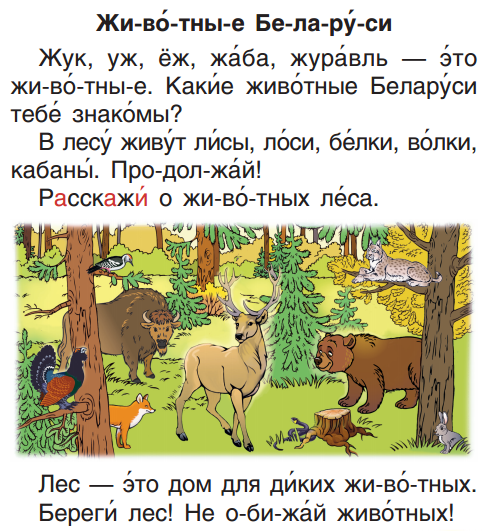 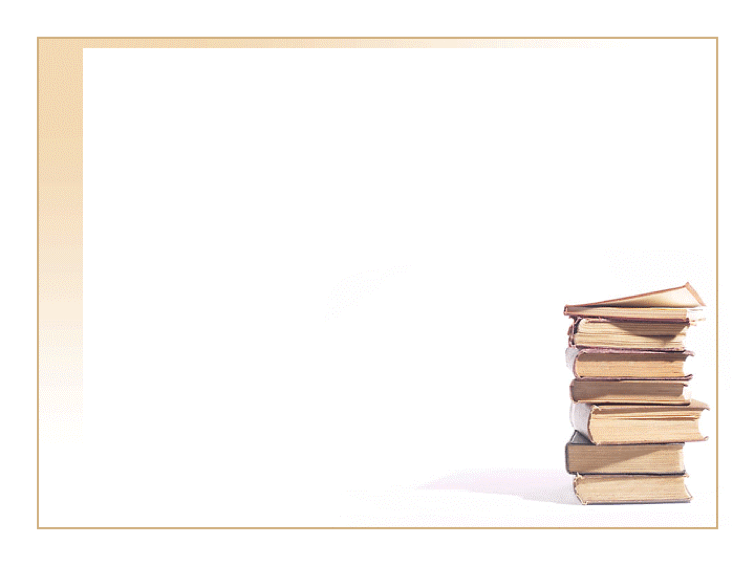 БУКВАРЬ О. И. ТИРИНОВОЙ
ОСОБЕННОСТИ
красочно и занимательно представлена национальная составляющая «Букваря».
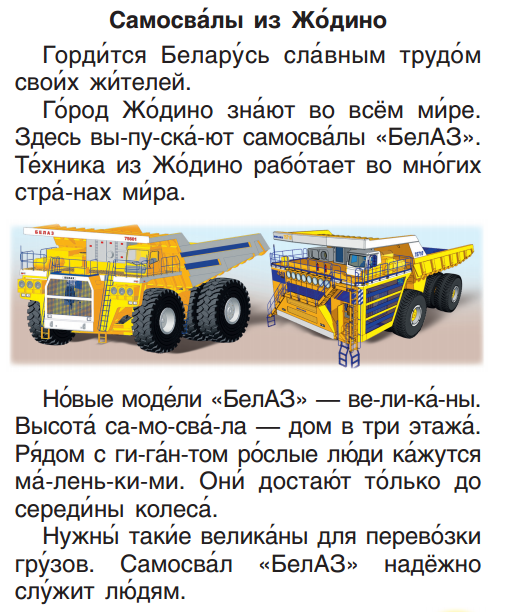 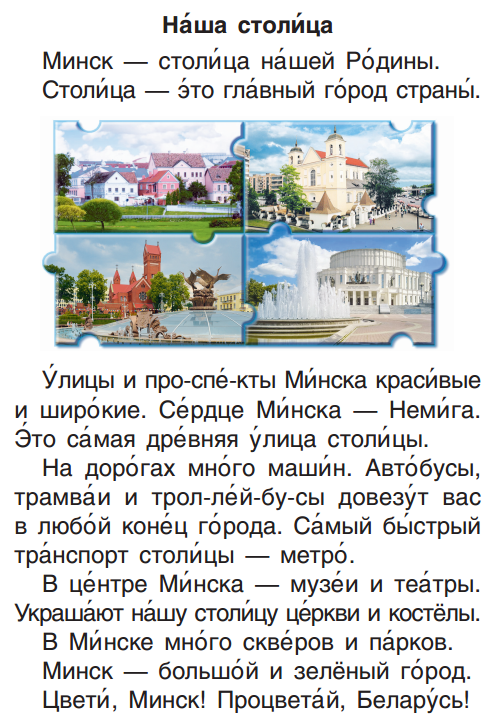 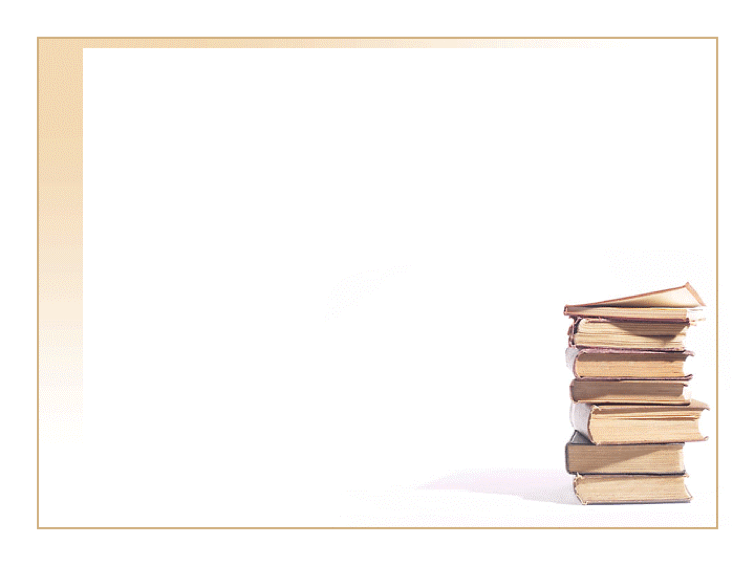 УЧЕБНО-МЕТОДИЧЕСКИЙ 
КОМПЛЕКС ПО 
УЧЕБНОМУ ПРЕДМЕТУ 
«РУССКИЙ ЯЗЫК»
автора 
О.И.Тириновой
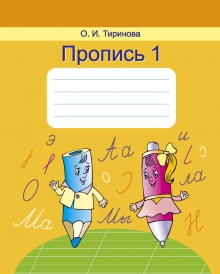 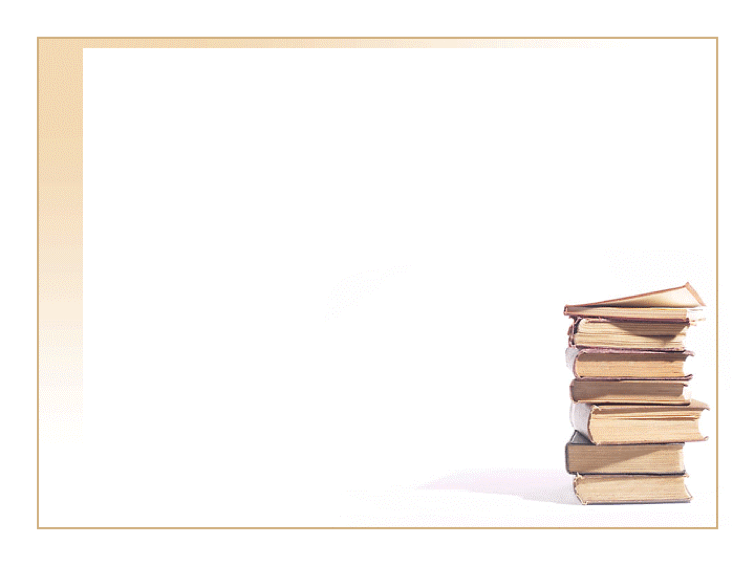 Пропись 1,  Пропись 2
Новые прописи
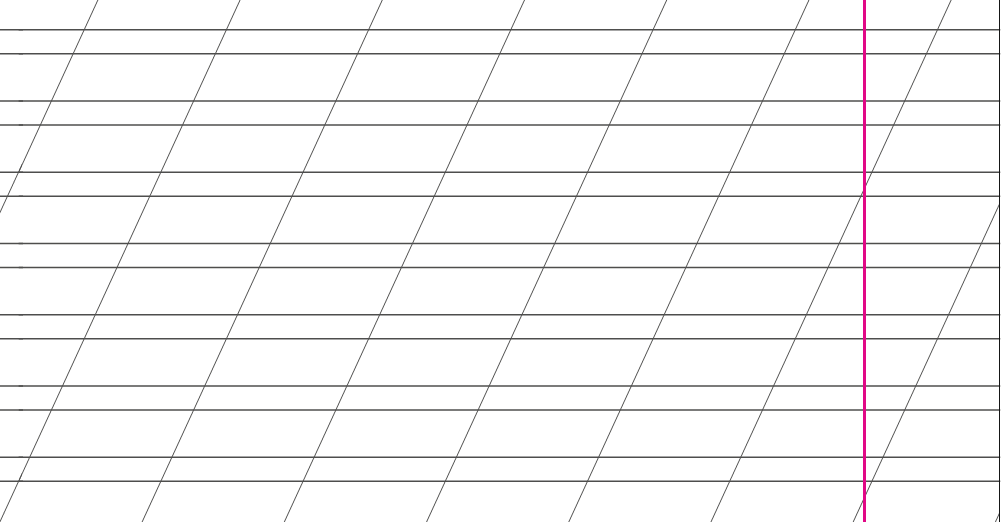 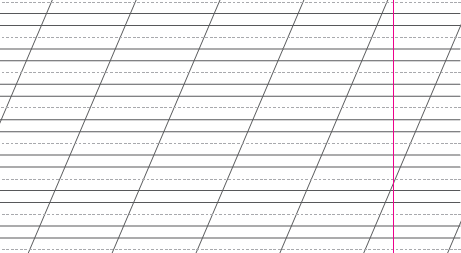 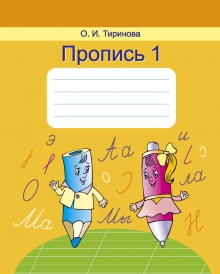 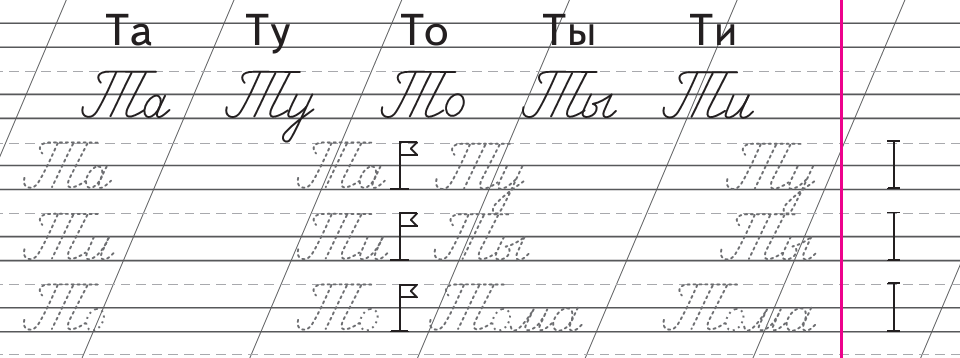 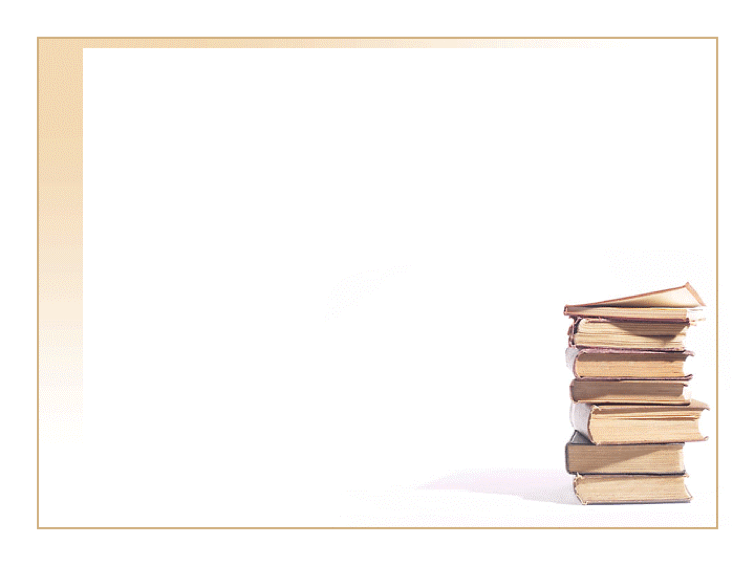 Пропись 1,  
Пропись 2
Письмо
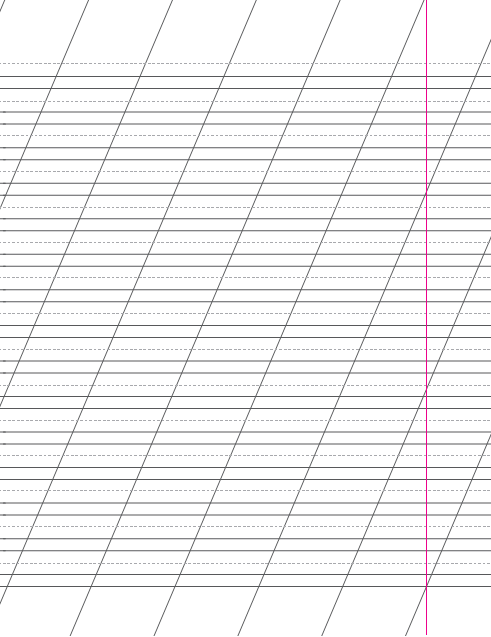 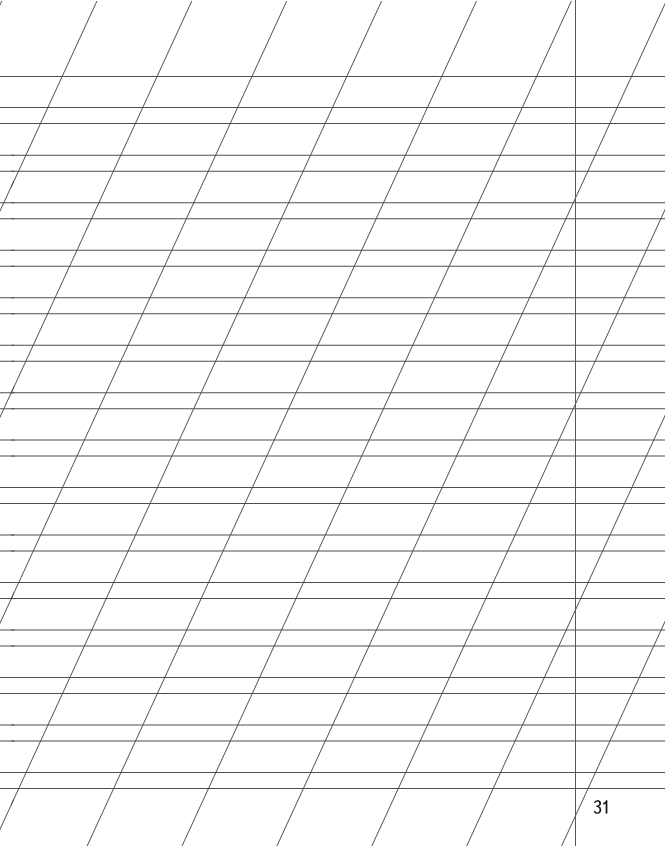 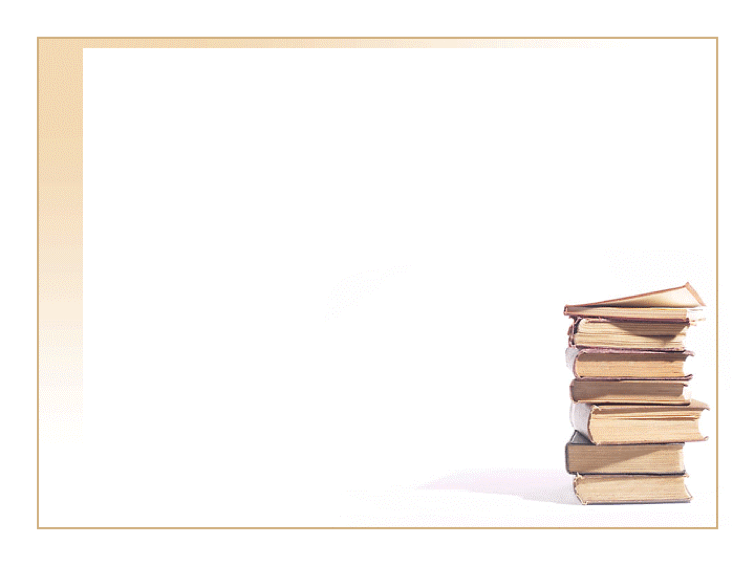 Пропись 1,  Пропись 2
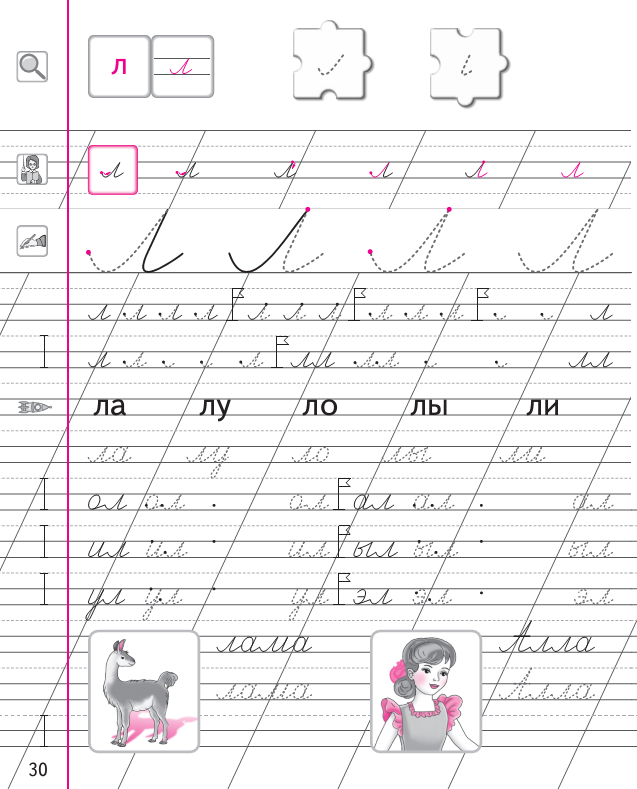 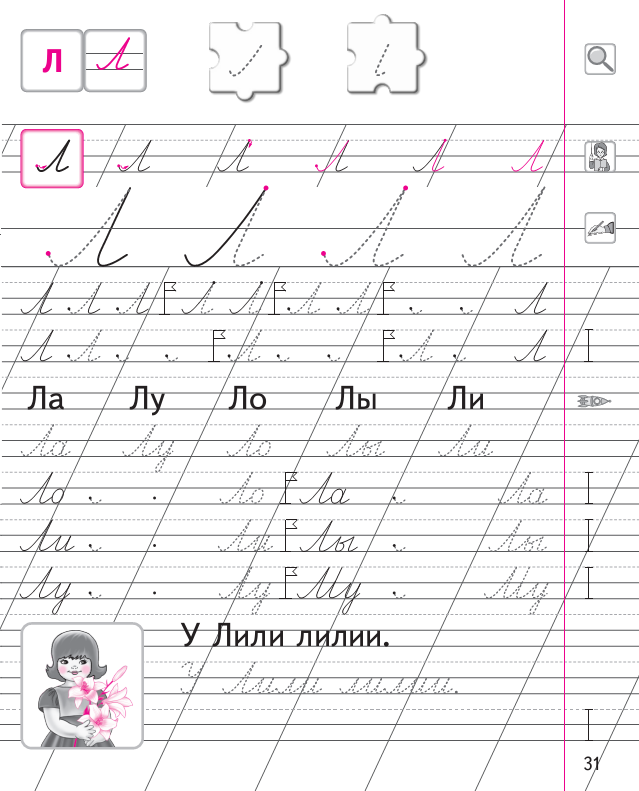 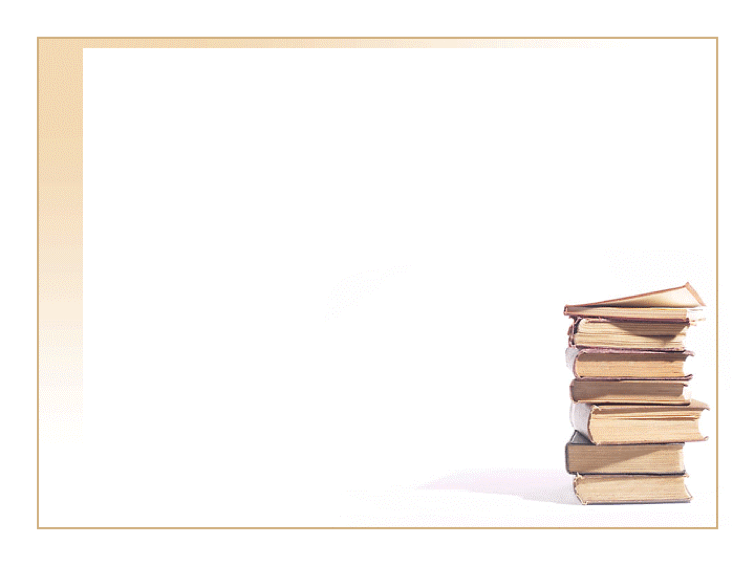 Пропись 1,  Пропись 2
Условные обозначения
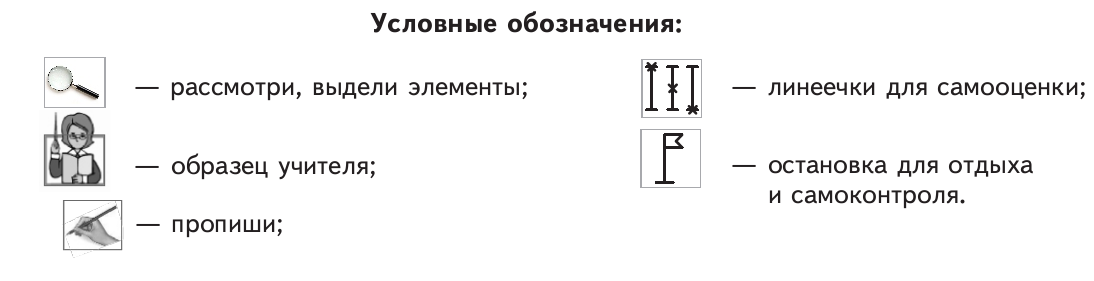 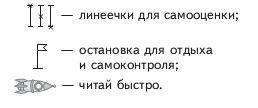 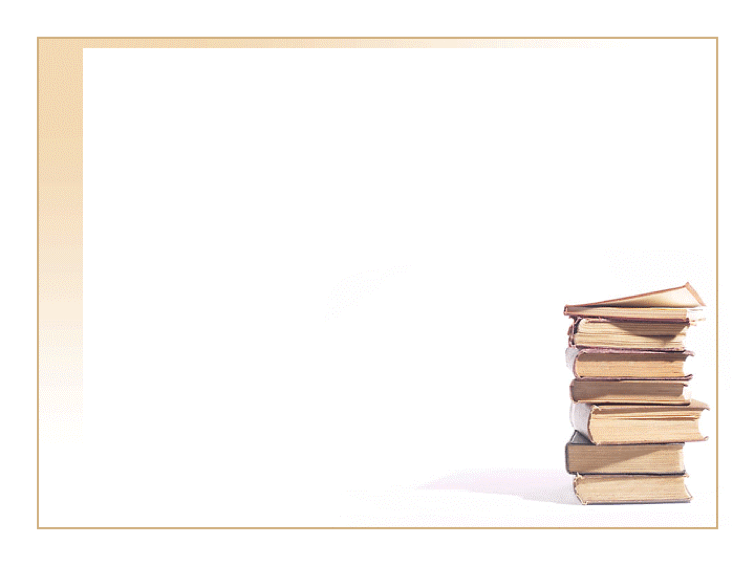 Пропись 1,  Пропись 2
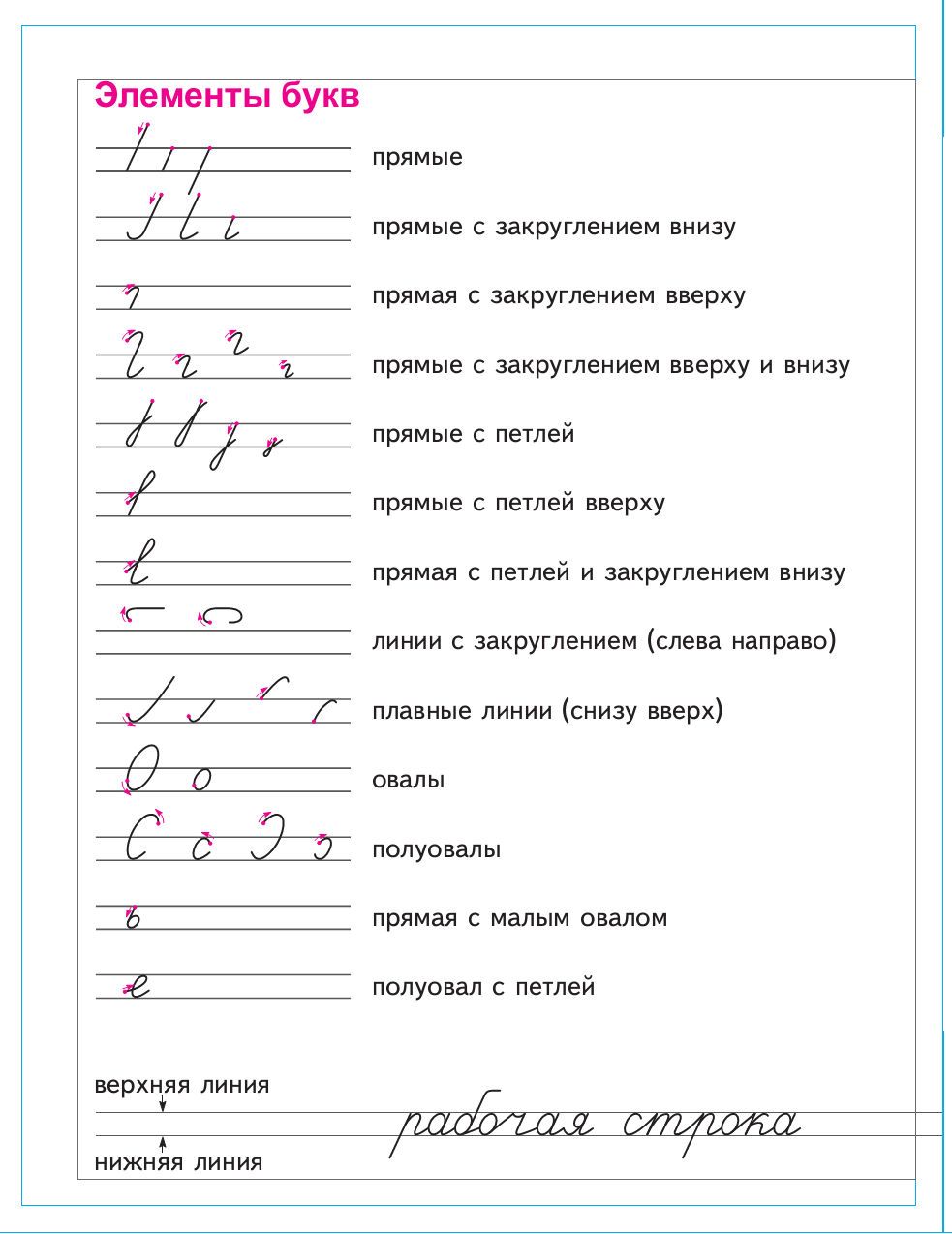 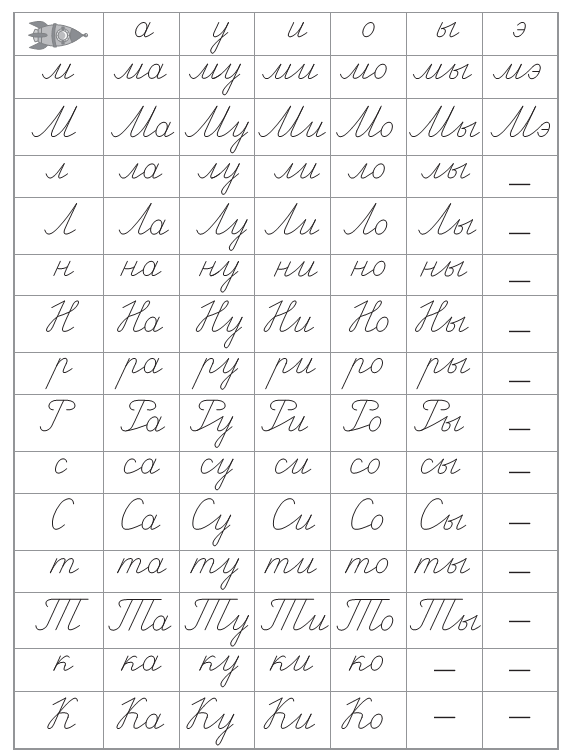 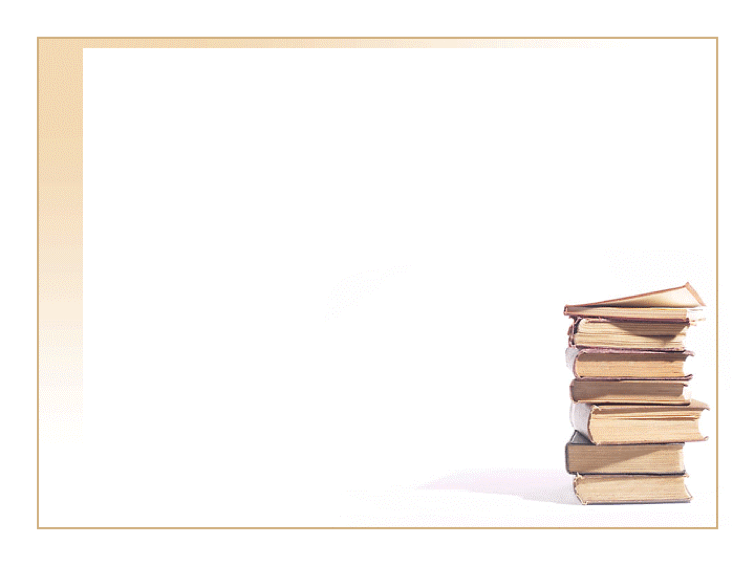 Пропись 1,  Пропись 2
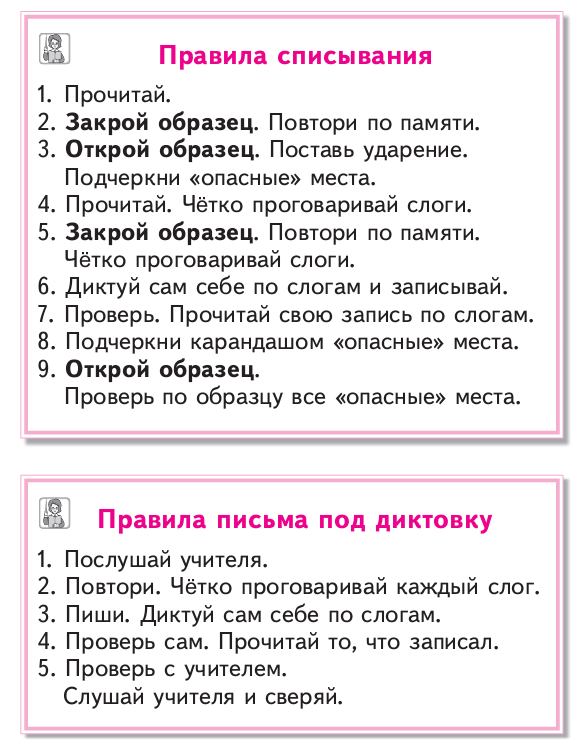 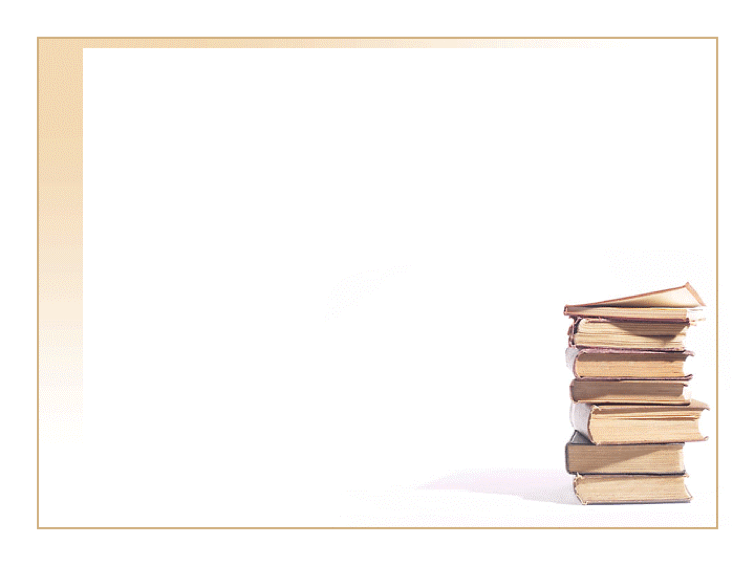 Пропись 1
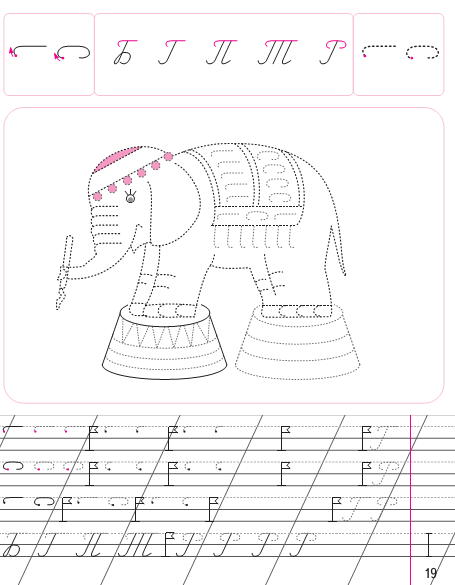 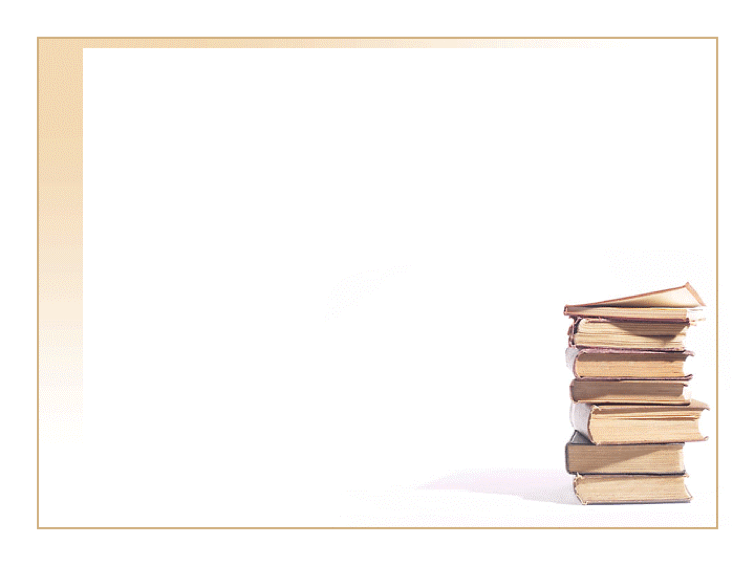 Пропись 2
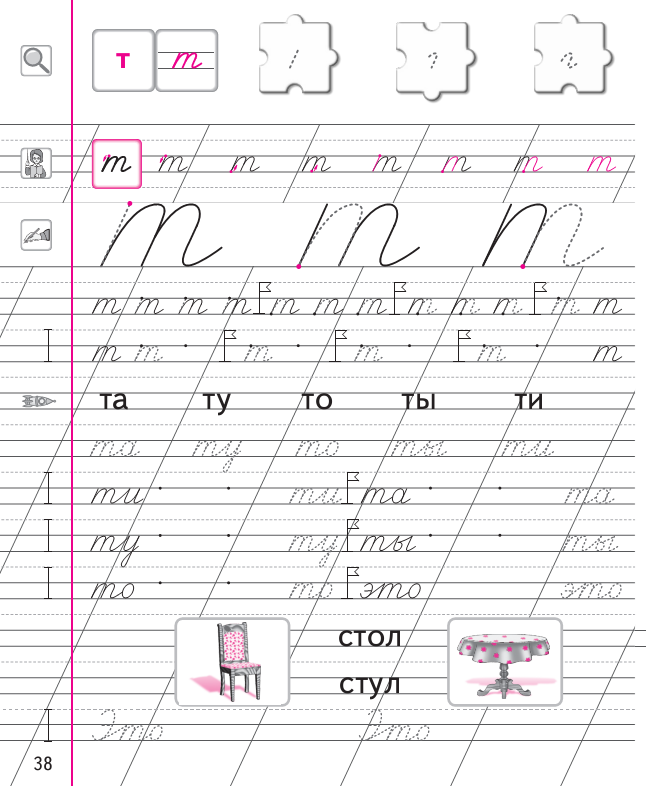 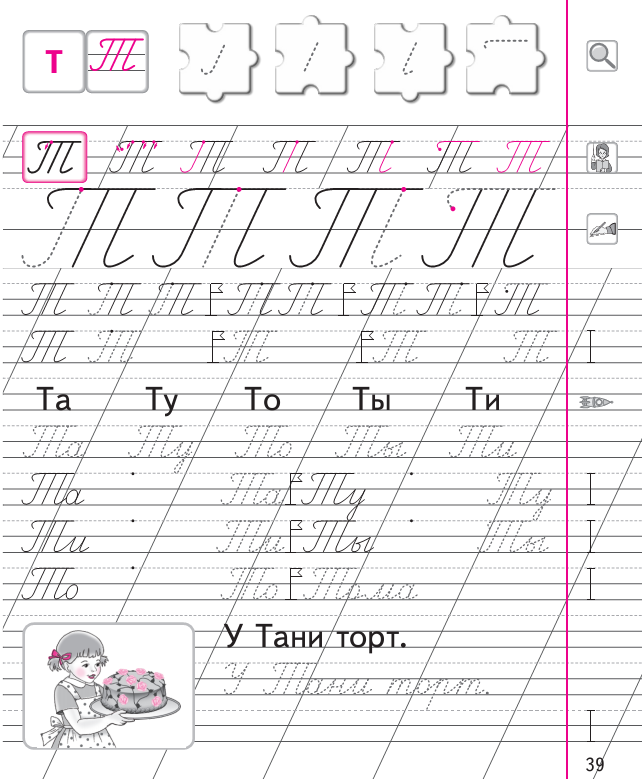 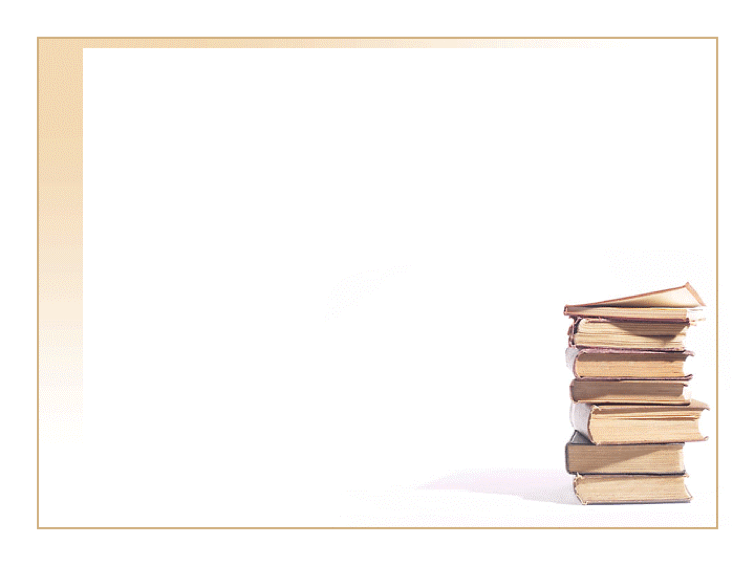 Письмо
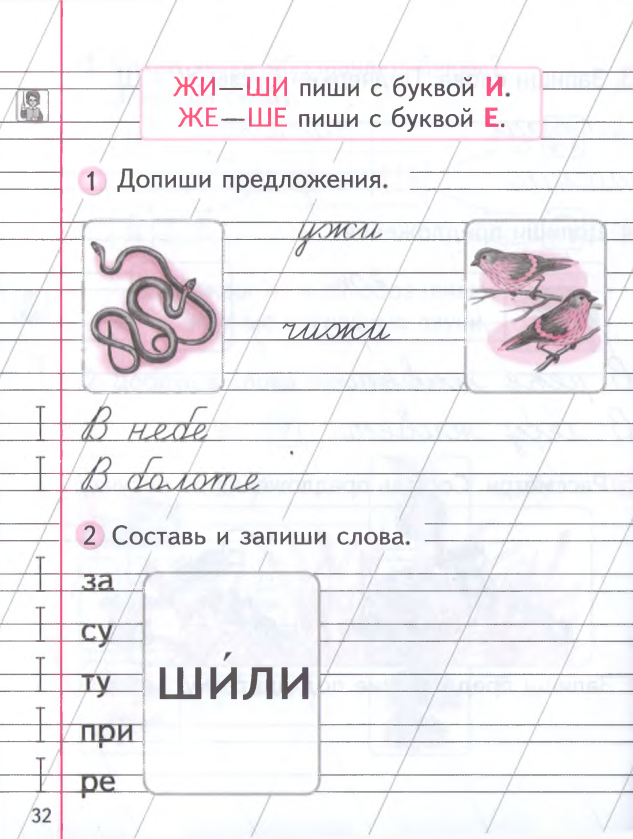 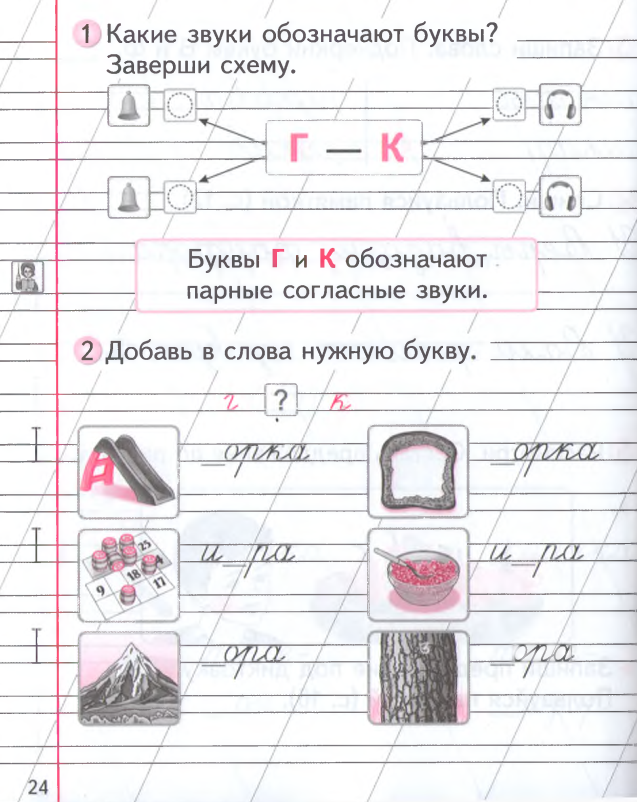 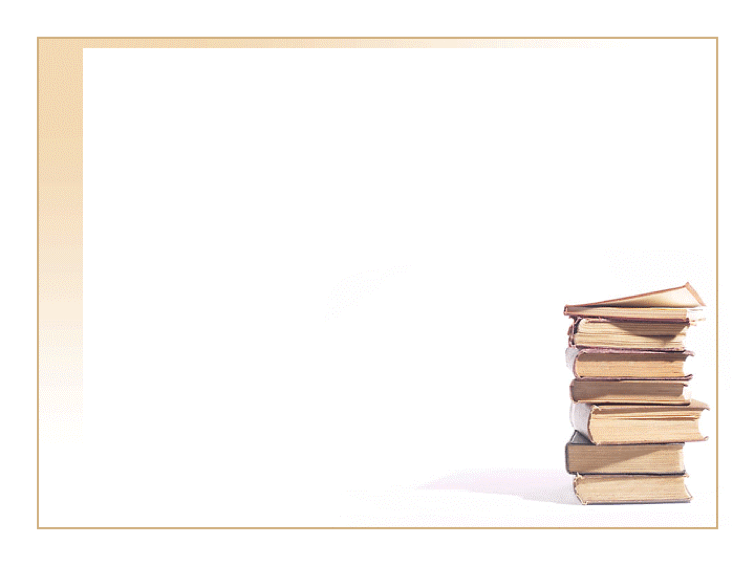 Учебное наглядное пособие
Рекомендовано 
Научно-методическим учреждением 
«Национальный институт образования» Министерства образования 
Республики Беларусь
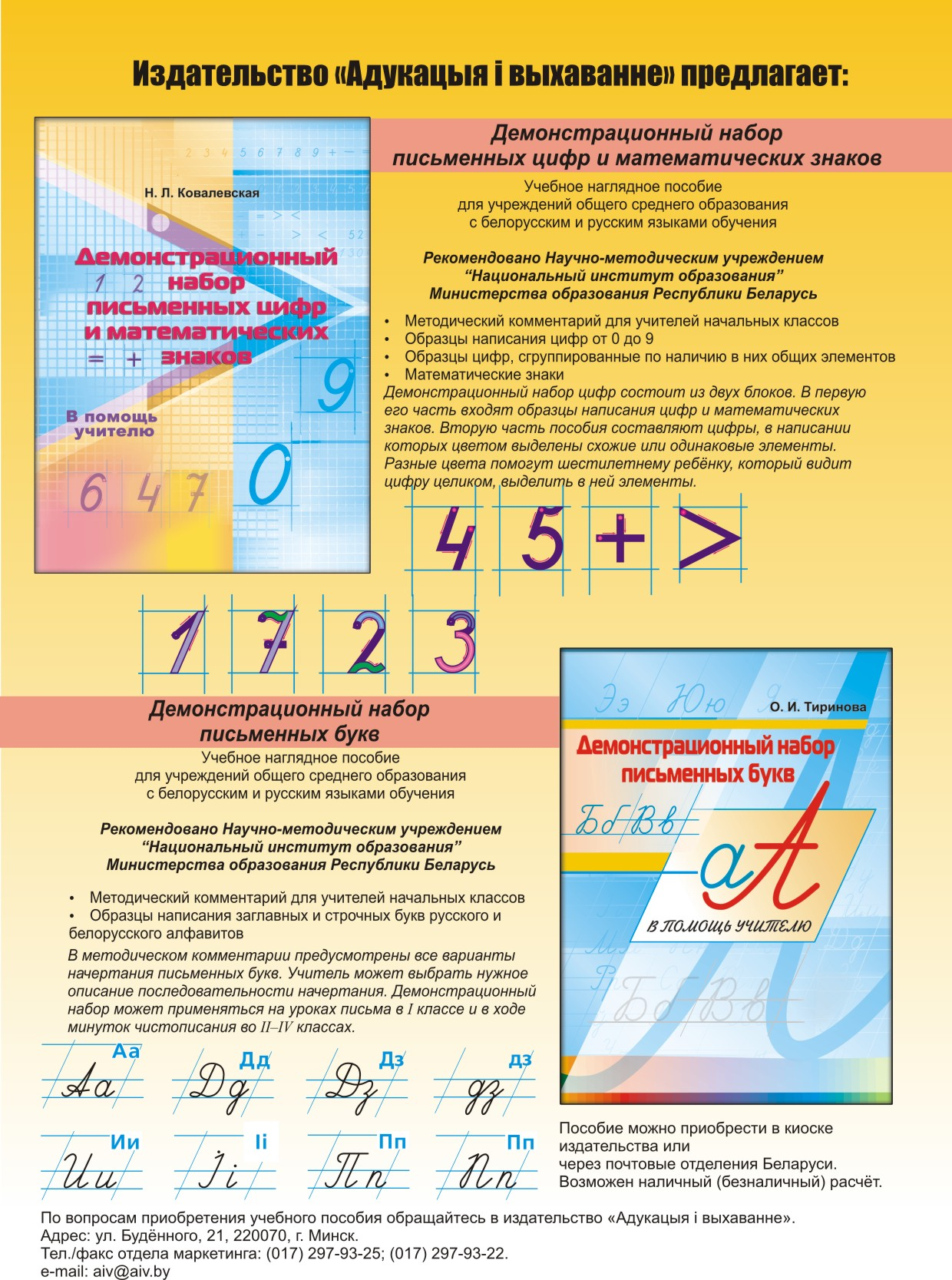 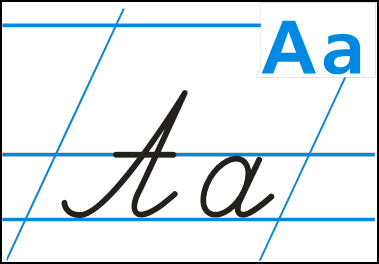 Издательство «Адукацыя і выхаванне», 2015
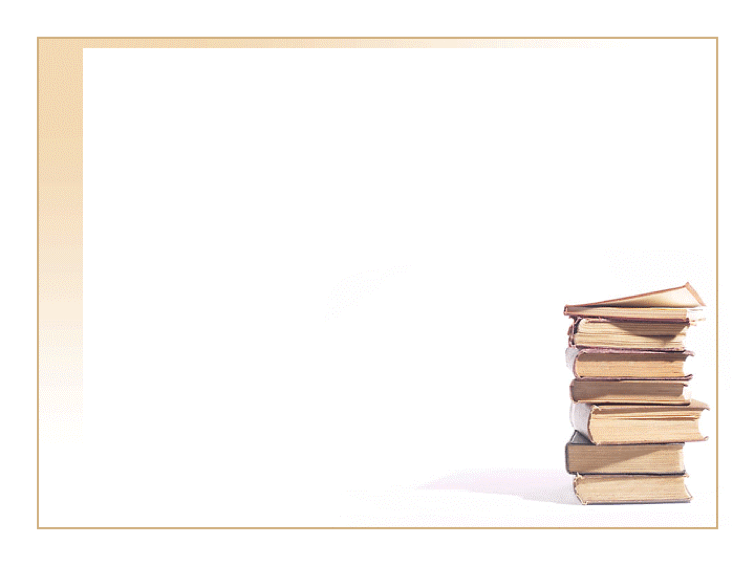 Электронные образовательные ресурсыhttp://e-vedy.adu.by
контрольно-диагностический модуль
интерактивный модуль
справочно-информационный модуль
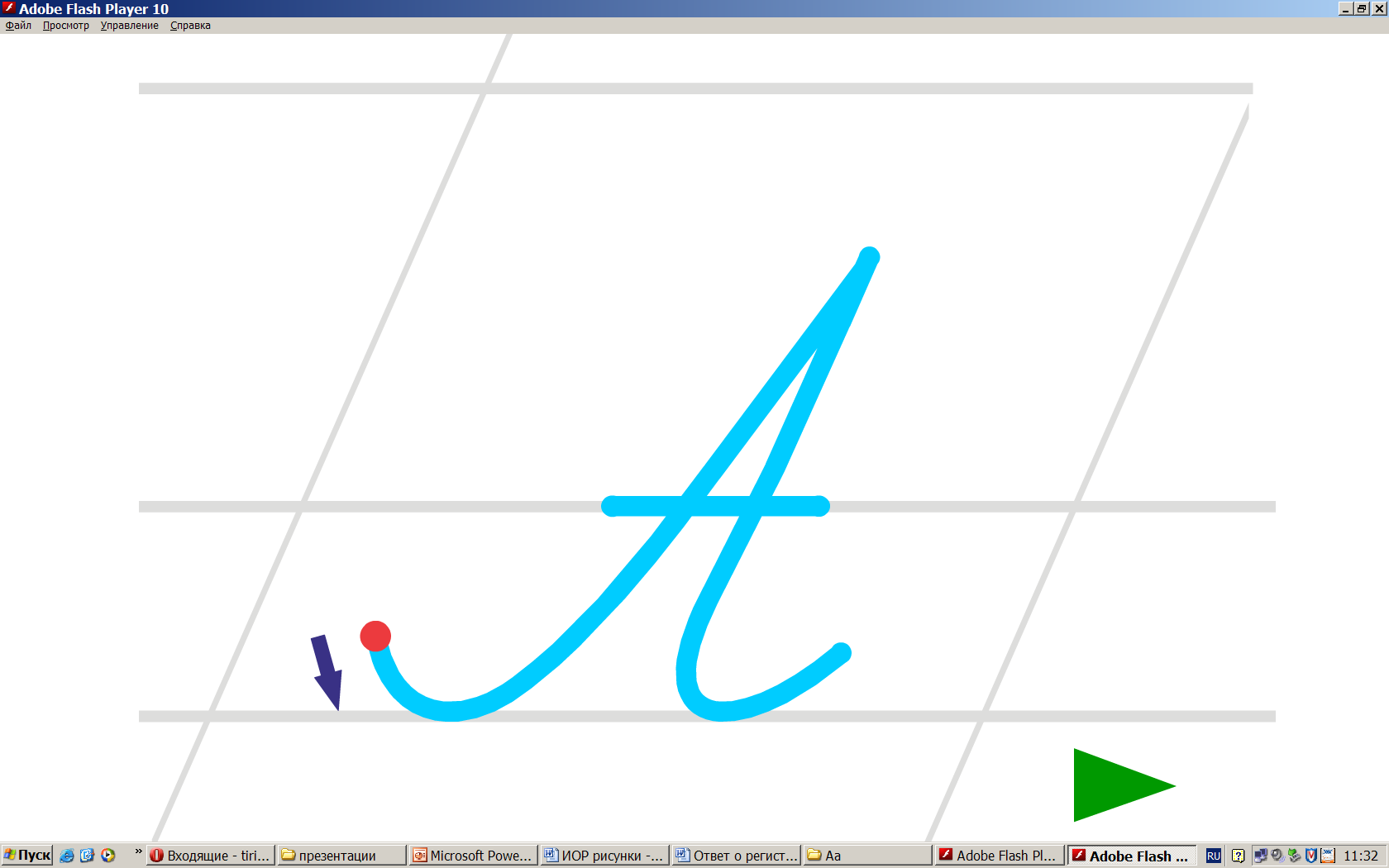 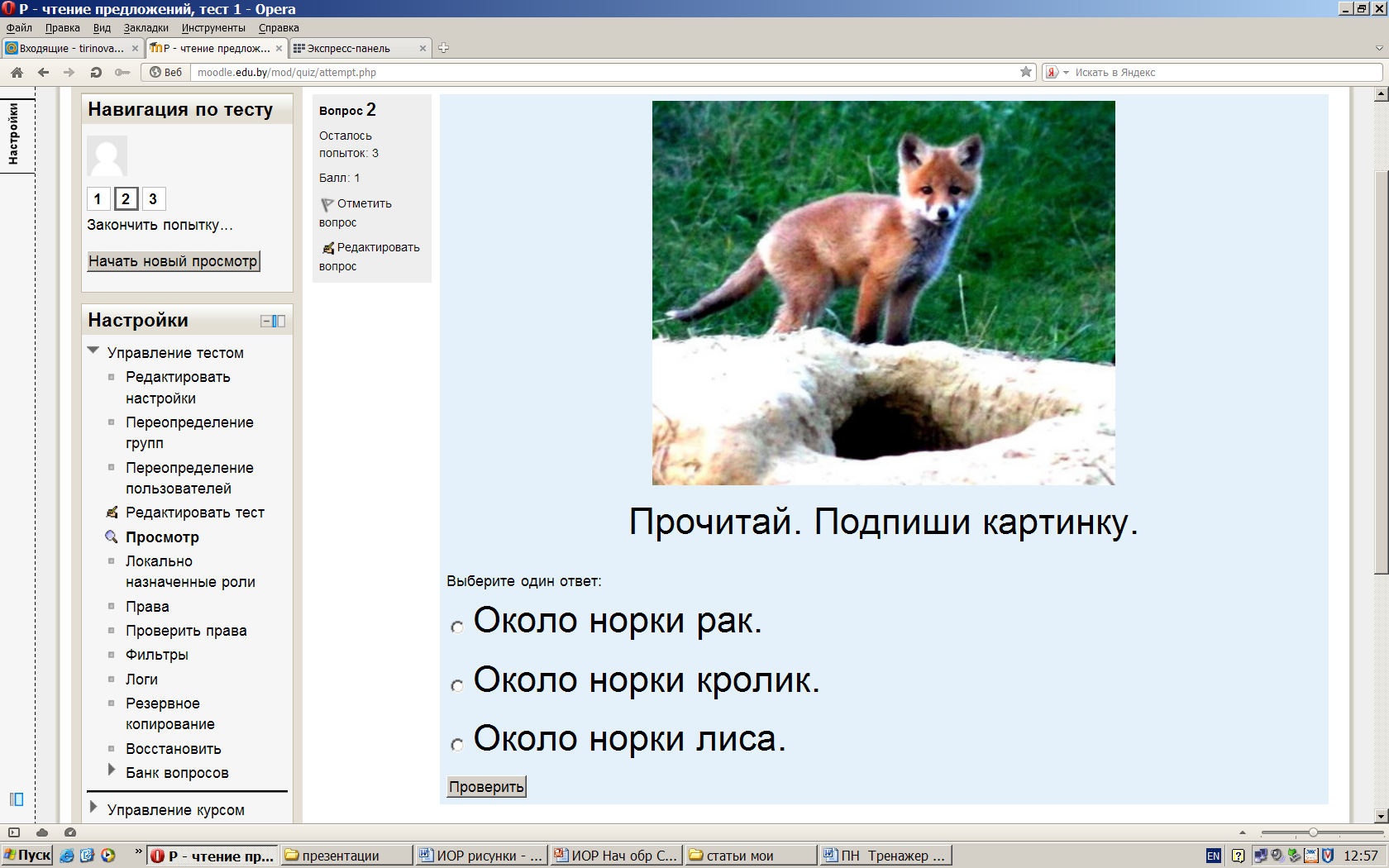 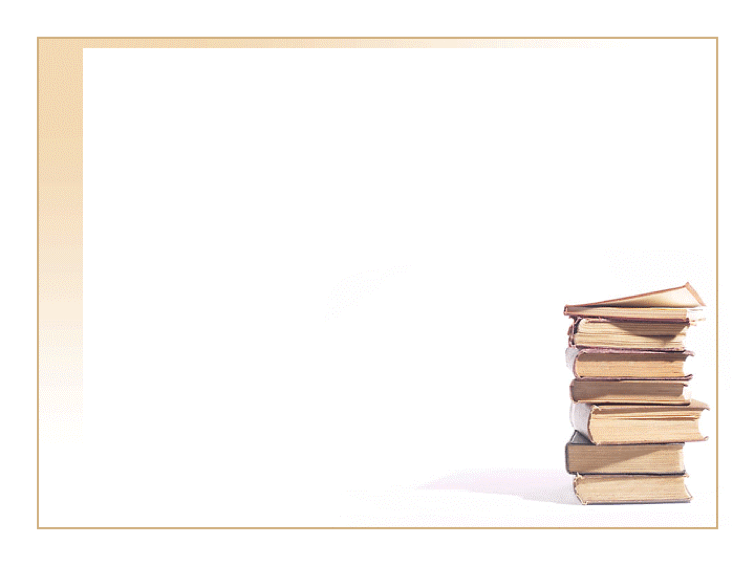 Учебно-методическое пособие для учителей учреждений общего среднего образования с русским языком обучения «Обучение письму в 1 классе»
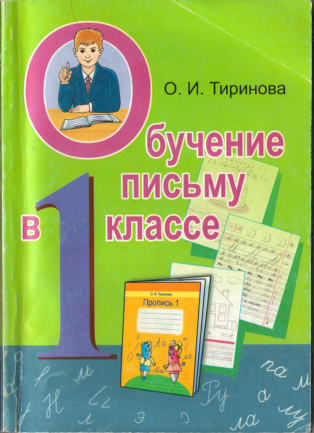 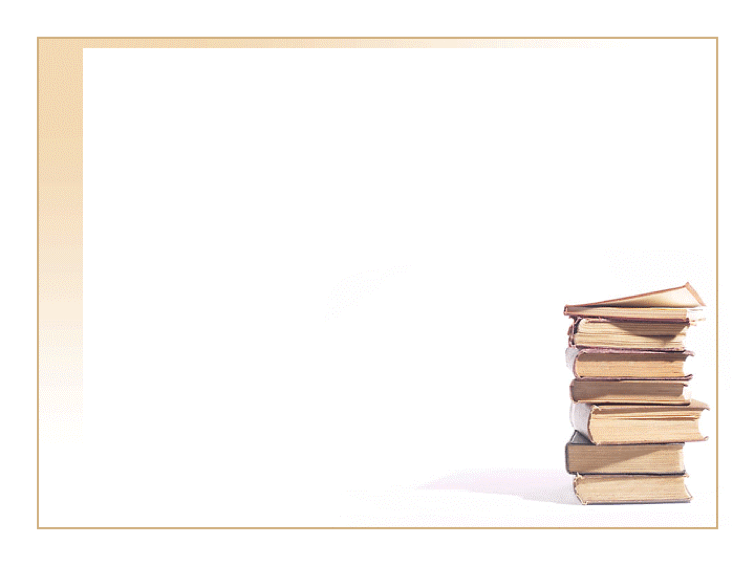